Visual Information Design
October 29, 2018
* Based on slides by Luke Vink, Scott Klemmer, and James Landay
[Speaker Notes: Broke 50 minutes in + 20 min break [pizza] + 33 min after break [due to pizza going 30 min, we went 2 min over]
Should be good on time in future, but could cut 2-3 slides.]
Hall of Fame or Shame?
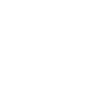 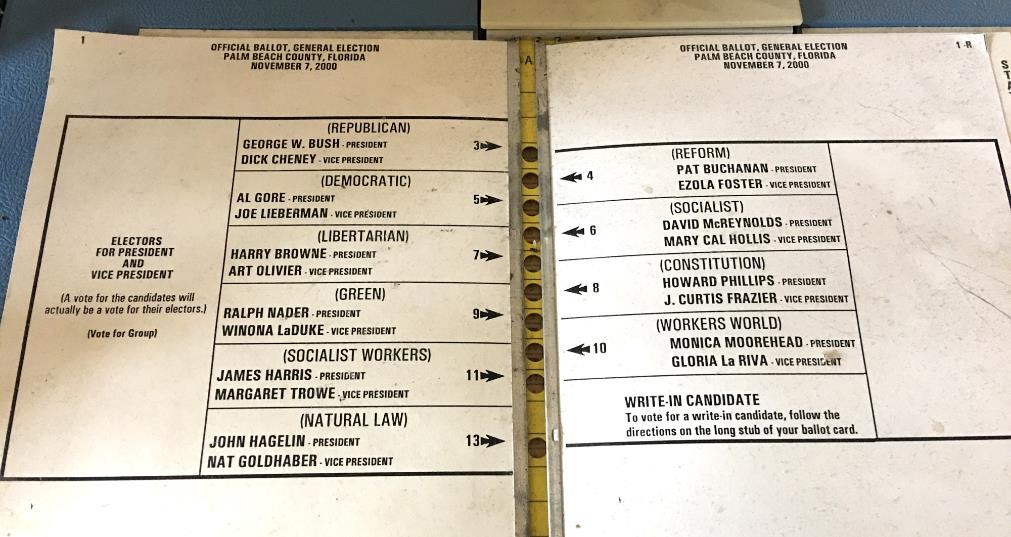 Palm Beach, Florida
Ballot 2000
2018/10/29
dt+UX: Design Thinking for User Experience Design, Prototyping & Evaluation
2
[Speaker Notes: Maybe one of the most impactful graphic designs of all time
Any idea what it is?

https://tamaractalk.com/wp-content/uploads/2016/11/Butterfly-ballot.jpg]
Hall of Shame!
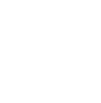 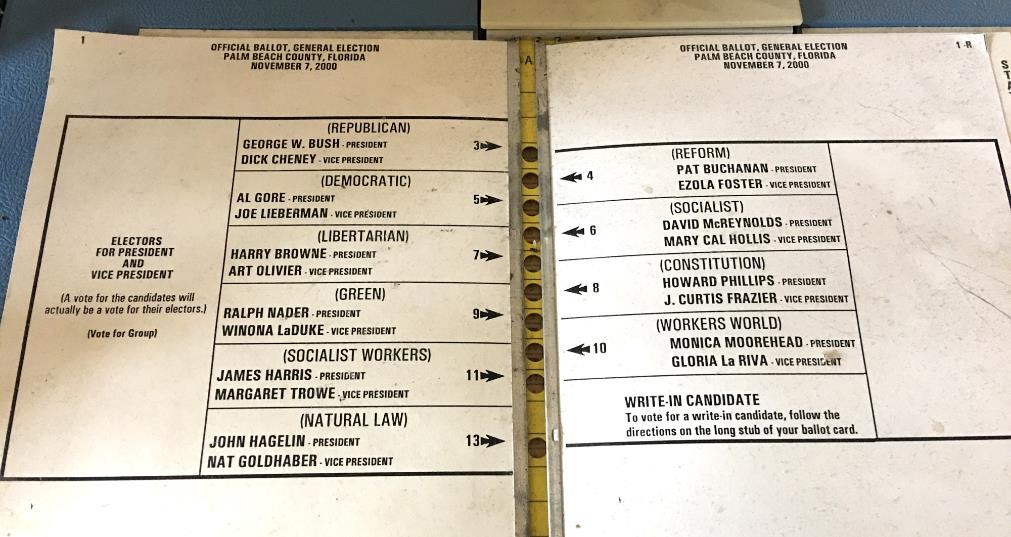 Palm Beach, Florida
Ballot 2000

Eye drawn to the wrong holes

If only 1% error rate, can still change a close election
2018/10/29
dt+UX: Design Thinking for User Experience Design, Prototyping & Evaluation
3
One Possible Redesign
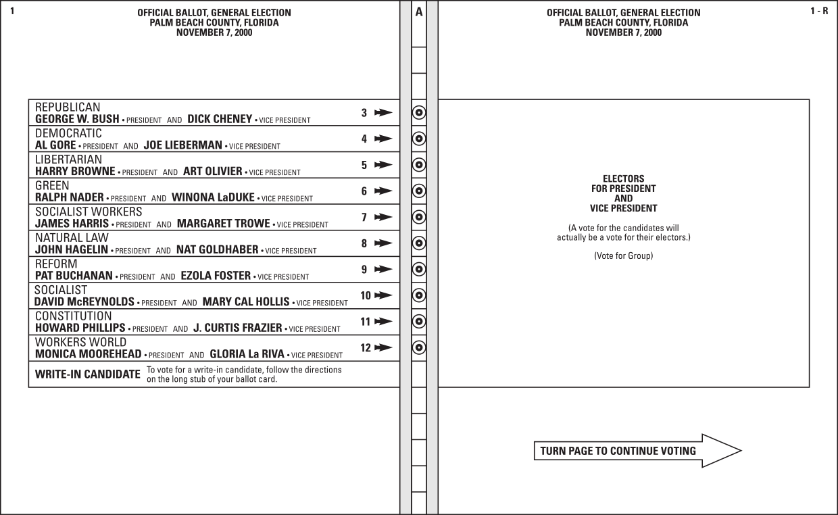 William Lid­well, Kritina Holden, and Jill But­ler  Uni­ver­sal Prin­ci­ples of De­sign
2018/10/29
dt+UX: Design Thinking for User Experience Design, Prototyping & Evaluation
4
Hall of Fame or Shame?
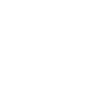 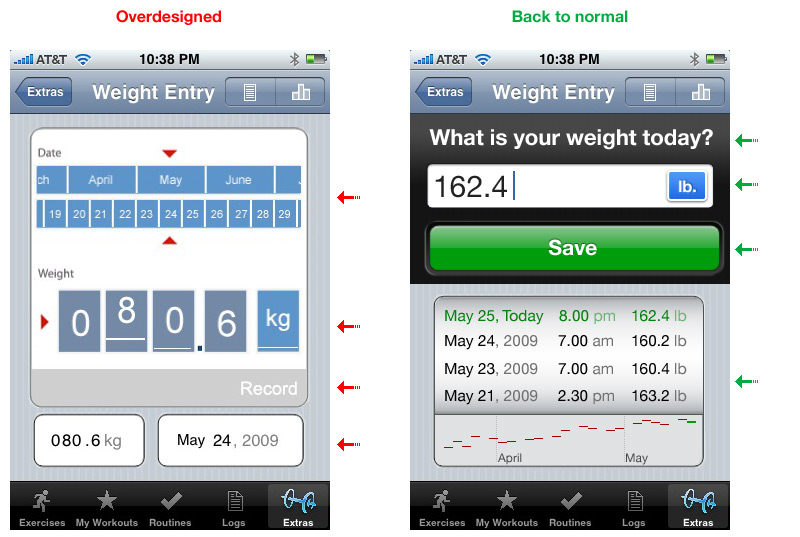 iFitness
iOS App
2018/10/29
dt+UX: Design Thinking for User Experience Design, Prototyping & Evaluation
5
[Speaker Notes: Non-standard interactions for date and weight (over a number of days)]
Hall of Shame!
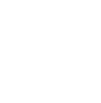 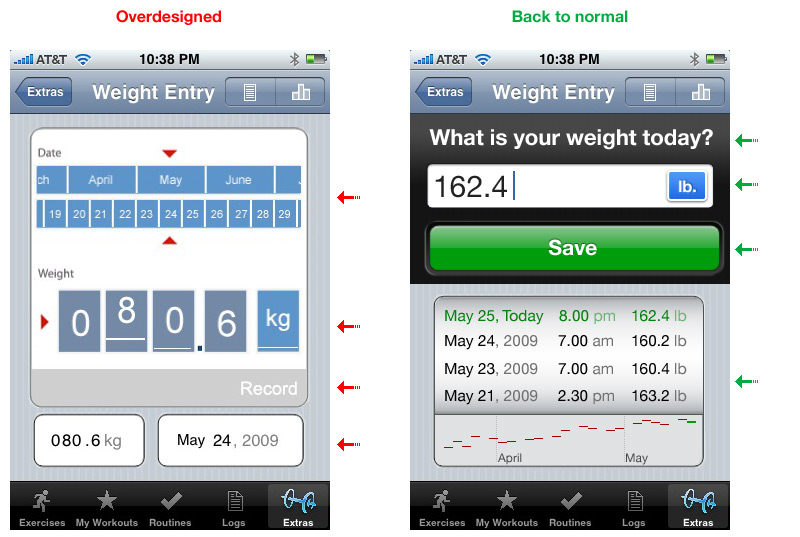 Non-conventional design is a waste of resources—iOS has better defaults

Know your users! 99% of users will want to enter today’s weight

‘Record’ button almost invisible due to lack of contrast
2018/10/29
dt+UX: Design Thinking for User Experience Design, Prototyping & Evaluation
6
[Speaker Notes: Use platform standards and conventions]
One Possible Redesign
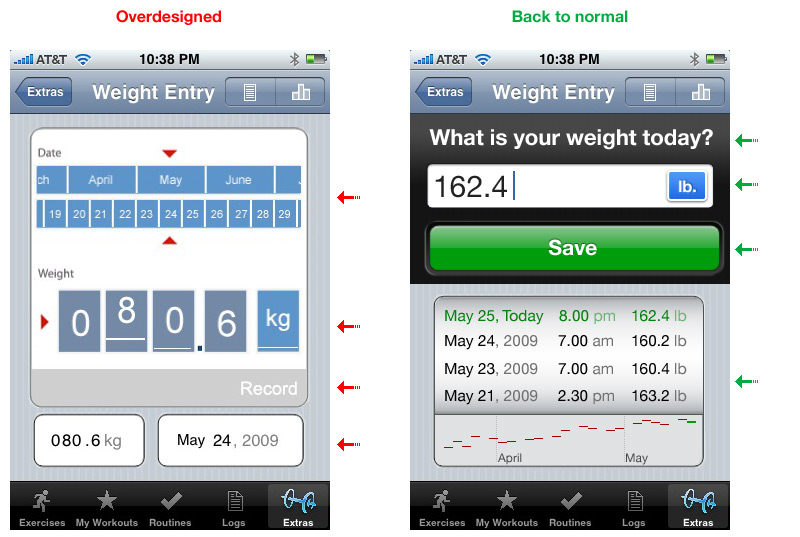 Possible Re-design

¼ of the controls

Saved space can be used for statistics

Date and time can be recorded automatically
Source: smashingmagazine.com/2009/07/21/iphone-apps-design-mistakes-overblown-visuals/
2018/10/29
dt+UX: Design Thinking for User Experience Design, Prototyping & Evaluation
7
Hall of Fame or Shame?
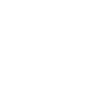 Virgin America Website
Courtesy Andrea S.
https://www.virginamerica.com/book
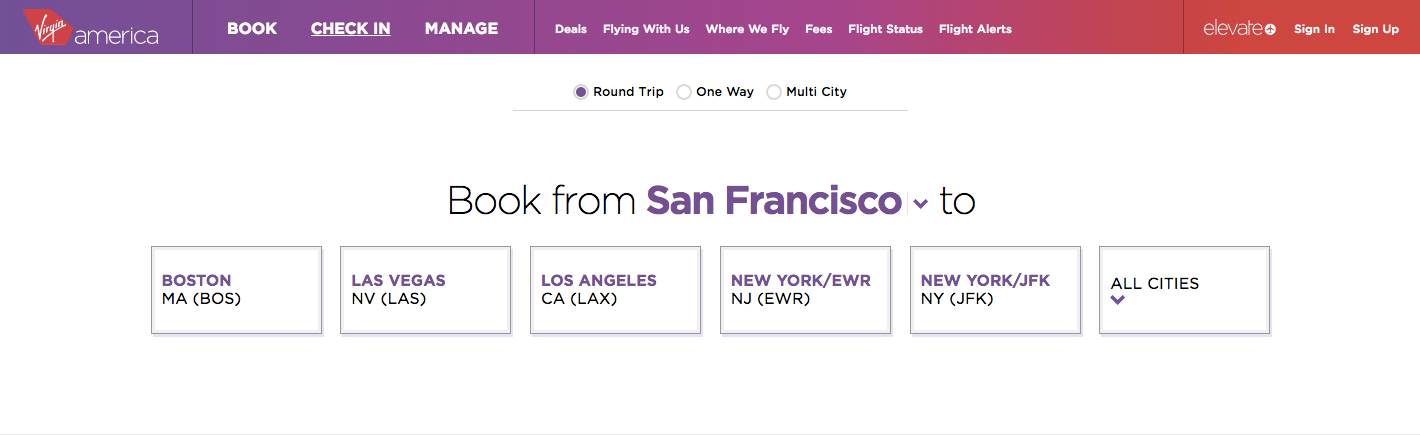 2018/10/29
dt+UX: Design Thinking for User Experience Design, Prototyping & Evaluation
8
[Speaker Notes: Defaults to your city but easy to change and then gives the list of direct cities you can fly to]
Hall of Fame or Shame?
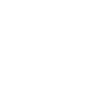 Virgin America Website
Courtesy Andrea S.
https://www.virginamerica.com/book
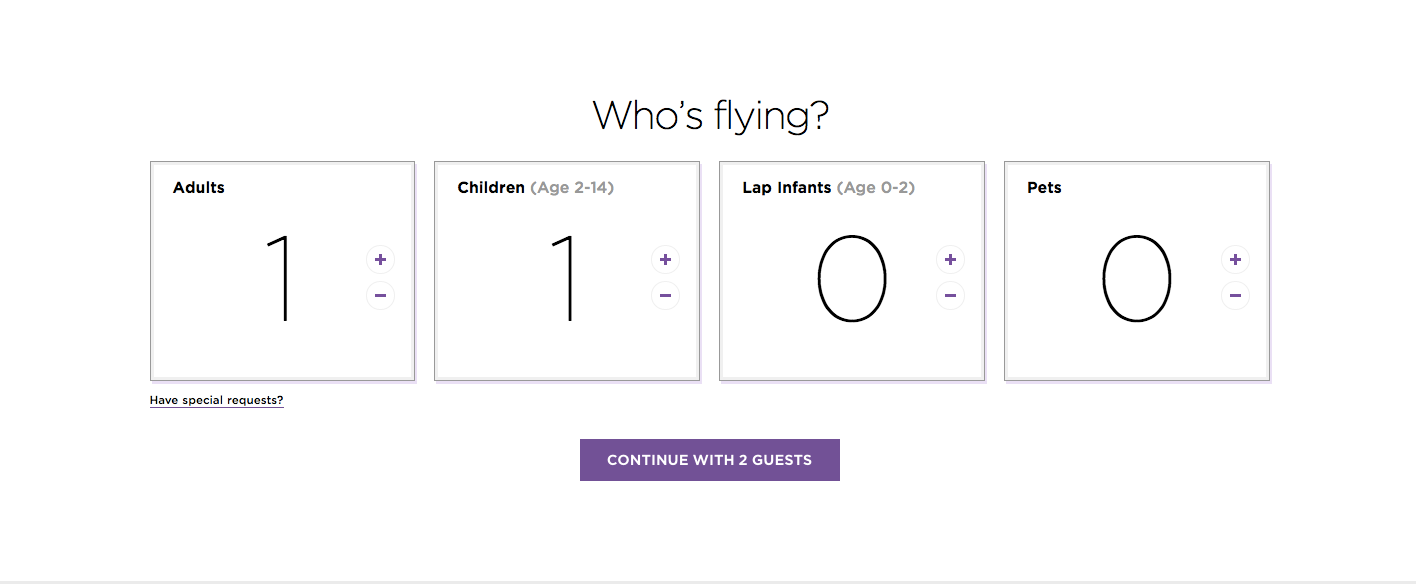 2018/10/29
dt+UX: Design Thinking for User Experience Design, Prototyping & Evaluation
9
[Speaker Notes: Selecting number of passengers]
Hall of Fame or Shame?
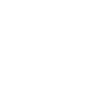 Virgin America Website
Courtesy Andrea S.
https://www.virginamerica.com/book
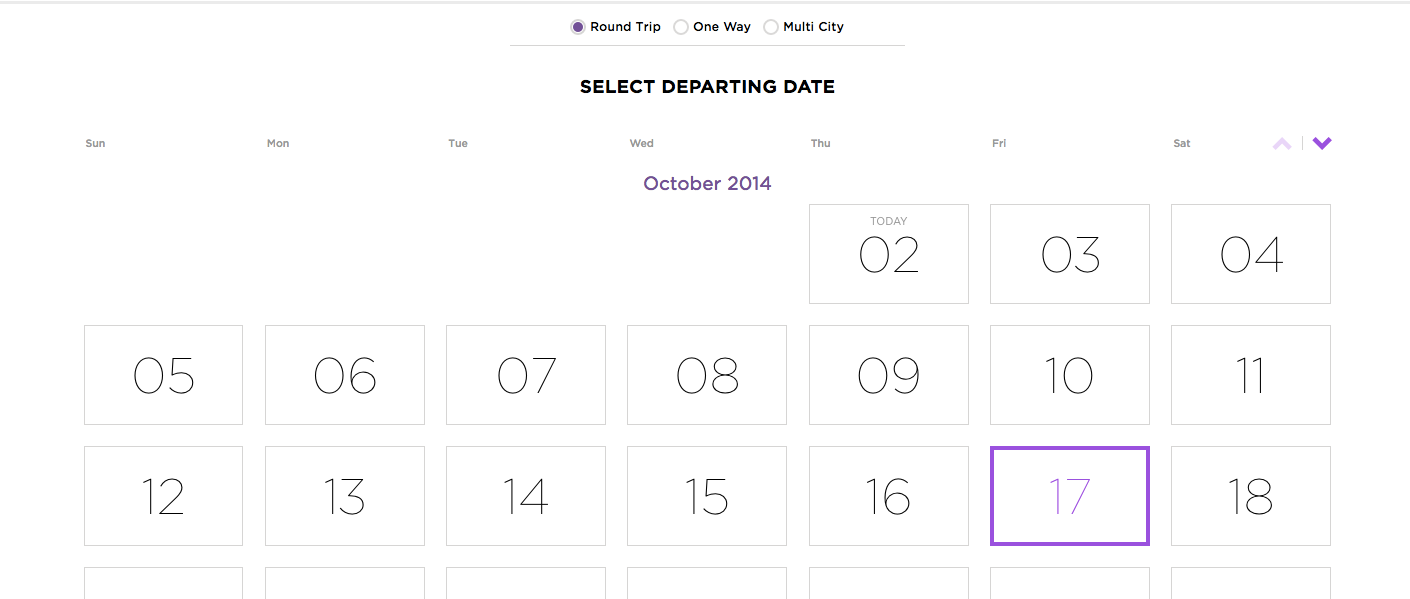 2018/10/29
dt+UX: Design Thinking for User Experience Design, Prototyping & Evaluation
10
[Speaker Notes: Departure date]
Hall of Fame or Shame?
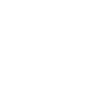 Virgin America Website
Courtesy Andrea S.
https://www.virginamerica.com/book
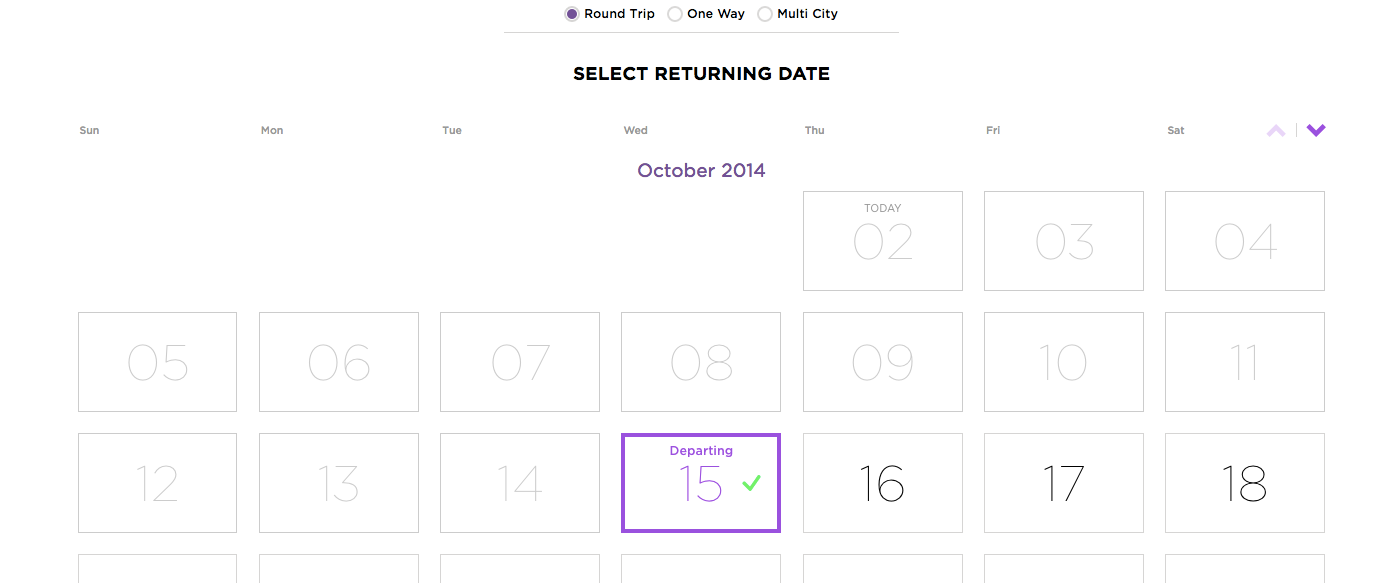 2018/10/29
dt+UX: Design Thinking for User Experience Design, Prototyping & Evaluation
11
[Speaker Notes: Return date]
Hall of Fame or Shame?
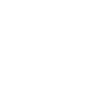 Virgin America Website
Courtesy Andrea S.
https://www.virginamerica.com/book
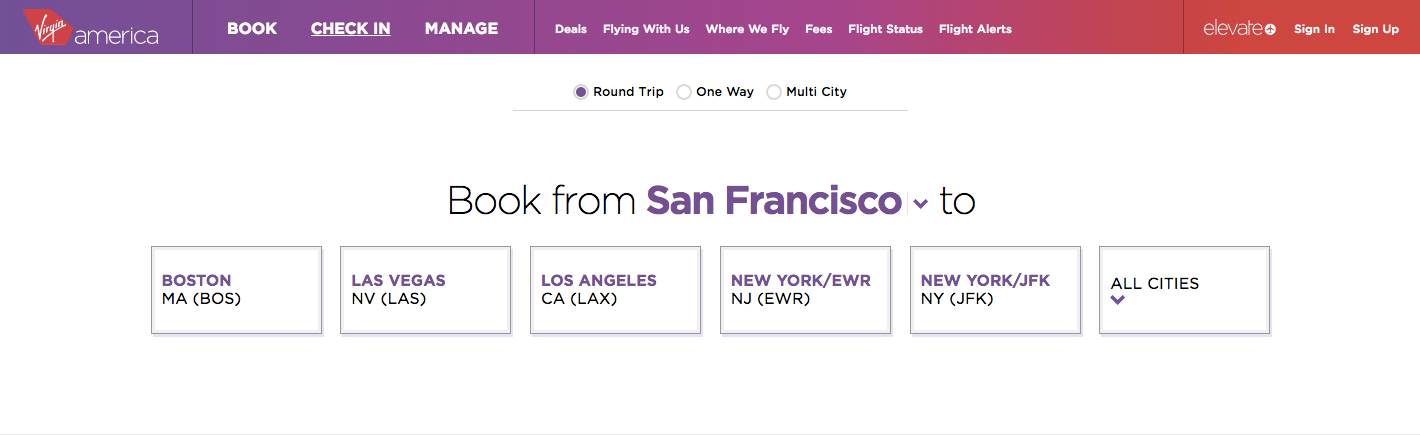 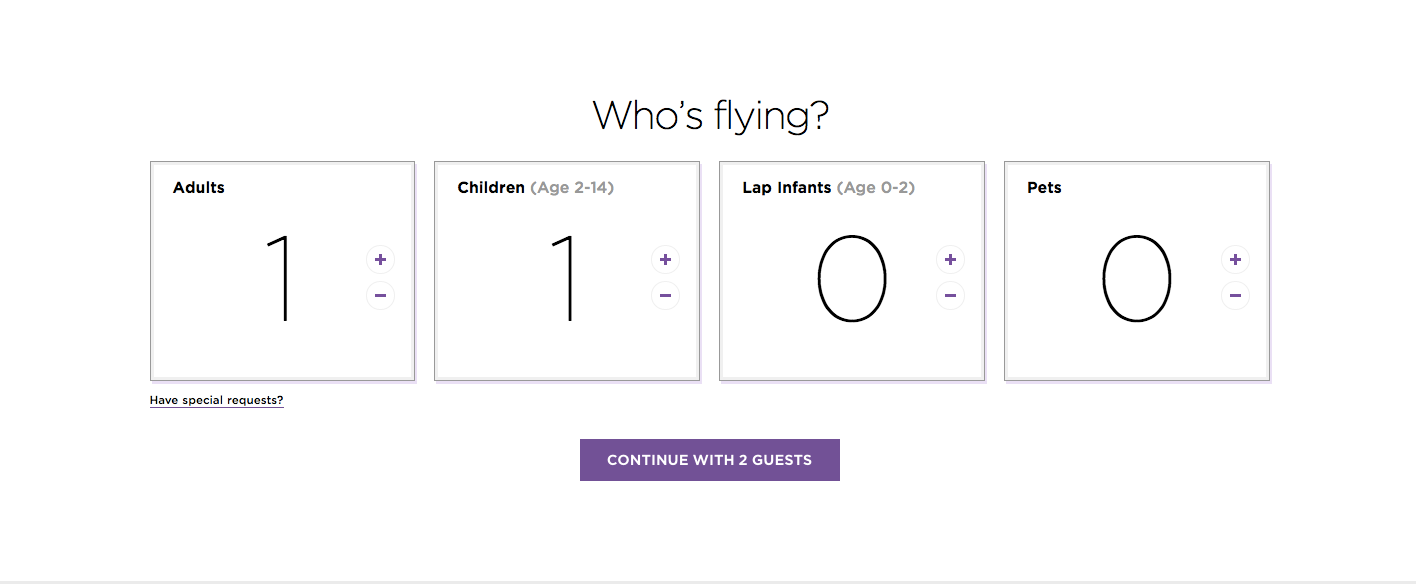 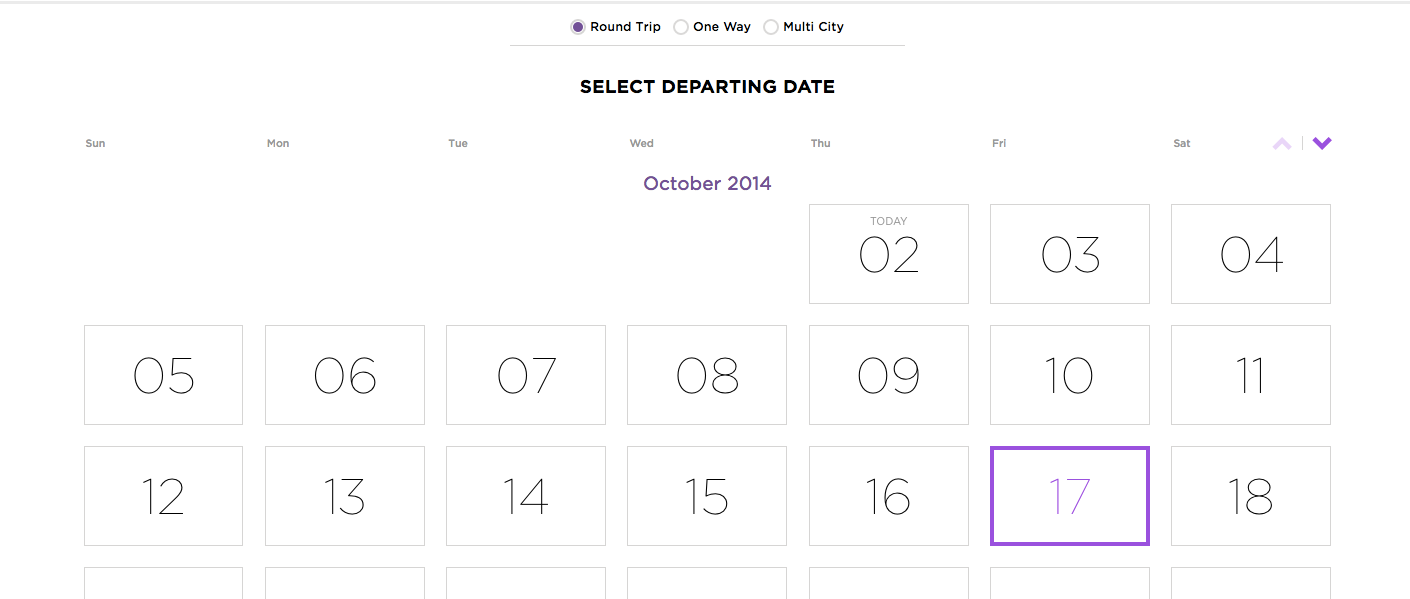 2018/10/29
dt+UX: Design Thinking for User Experience Design, Prototyping & Evaluation
12
[Speaker Notes: Recap
[Stop] What do we think?]
Hall of Fame!
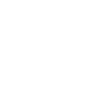 Virgin America Website
Courtesy Andrea S.
https://www.virginamerica.com/book
Minimalist design w/ large & simple instructions

Automatic location setting

Large calendar for easy/fast date selection (Why?)
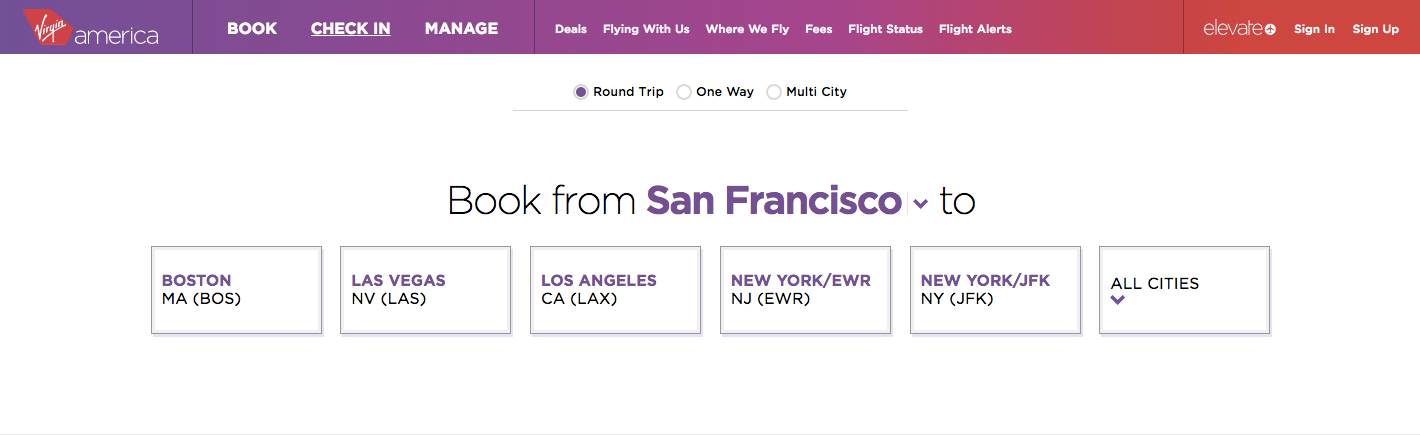 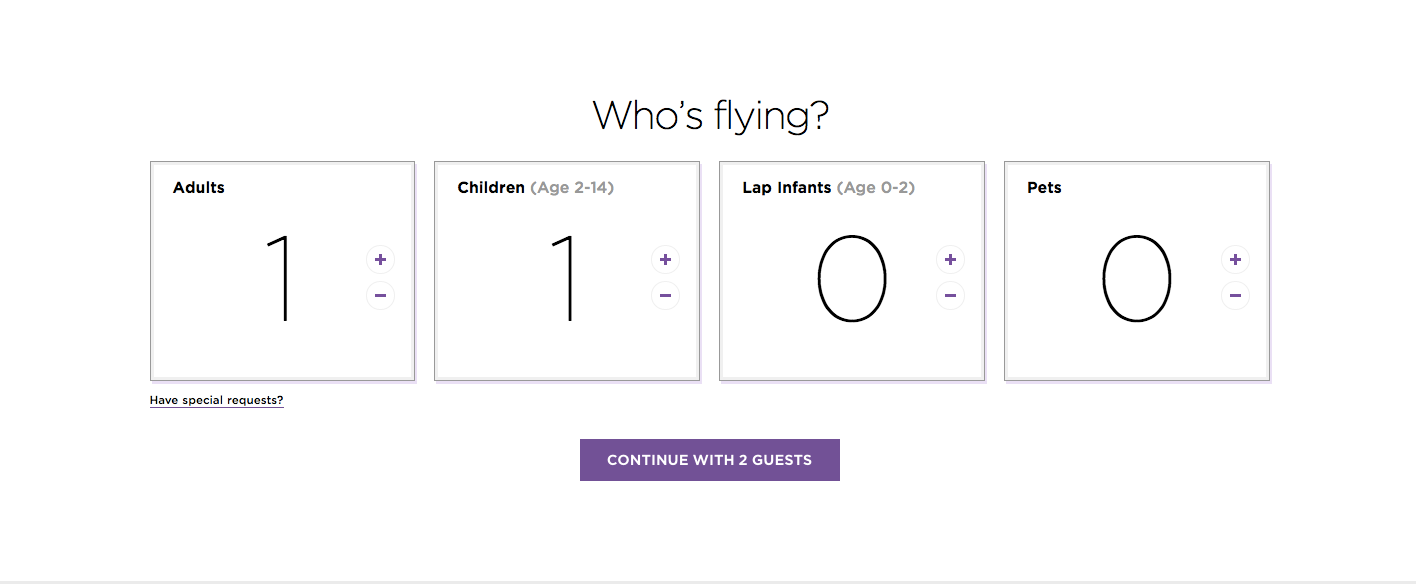 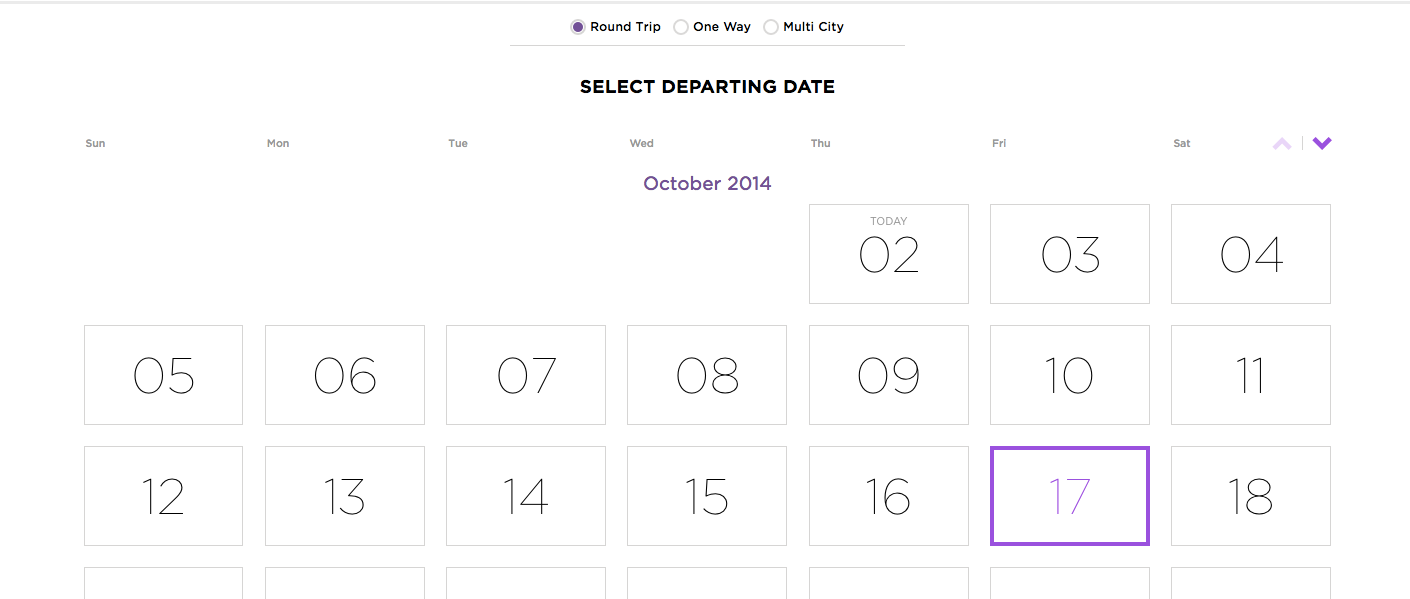 2018/10/29
dt+UX: Design Thinking for User Experience Design, Prototyping & Evaluation
13
[Speaker Notes: Why? Fitts’ Law]
2018 CS147 Film Festival Awards
Best Acting
Best Music/Soundtrack
Funniest/Most Humorous
Best Production Values
Best Special Effects
Best Project Concept
Best Overall Video
2018/10/29
dt+UX: Design Thinking for User Experience Design, Prototyping & Evaluation
14
[Speaker Notes: These were the 12 videos nominated by our teaching staff (out of ~45 teams in the class) 
I saw many other videos that were quite good.  So, if your video didn’t get nominated, please don’t assume that meant you did a poor job. Your grade should be more reflective of what we thought about it.
Not everyone won awards, but based on your voting on these awards… this is what we have…]
Best Acting
Late:ly
2018/10/29
dt+UX: Design Thinking for User Experience Design, Prototyping & Evaluation
15
Best Music
Craving
2018/10/29
dt+UX: Design Thinking for User Experience Design, Prototyping & Evaluation
16
Funniest/Most Humorous Video
Pife
2018/10/29
dt+UX: Design Thinking for User Experience Design, Prototyping & Evaluation
17
Best Production Values
Craving
2018/10/29
dt+UX: Design Thinking for User Experience Design, Prototyping & Evaluation
18
Best Special Effects
PiggyBag
2018/10/29
dt+UX: Design Thinking for User Experience Design, Prototyping & Evaluation
19
Best Project Concept
MotiVote
2018/10/29
dt+UX: Design Thinking for User Experience Design, Prototyping & Evaluation
20
Best Overall Video
PiggyBag
2018/10/29
dt+UX: Design Thinking for User Experience Design, Prototyping & Evaluation
21
[Speaker Notes: 5 teams won the 7 awards.]
Visual Information Design
October 29, 2018
* Based on slides by Luke Vink, Scott Klemmer, and James Landay
Outline
Good Form
layout, proximity, small multiples, space, grids, typography & icons 
Team Break
Color
“Interesting Design”
2018/10/29
dt+UX: Design Thinking for User Experience Design, Prototyping & Evaluation
23
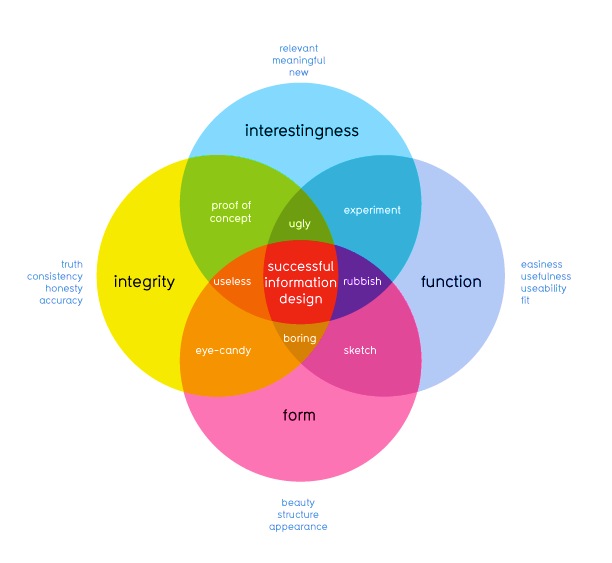 How well does it communicate?
How well does it work?
David McCandless
http://www.informationisbeautiful.net
2018/10/29
dt+UX: Design Thinking for User Experience Design, Prototyping & Evaluation
24
[Speaker Notes: This graphic illustrates what should be balanced to achieve a design that can convey useful information to its observers by creating desire in the information itself.
This middle part (integrity and function) refers to the information itself, whether the data is accurate or useful. Arguably you are all rather talented at this part.
So today Im going to talk about the other two – some guidelines as to how to achieve designs that successfully allow the user to perform such functions without having to force themselves to do so]
The Art of Balance
Promotion & demotion of important objects

First Question for any design
 What are the most important things?

Information should be prioritized based on its importance to the user
2018/10/29
dt+UX: Design Thinking for User Experience Design, Prototyping & Evaluation
25
[Speaker Notes: I’ve mentioned several times before that good design is about balance – visual design is no exception. 
Information should be prioritized based on its importance or relationship to other information
 : color, size, position and the other things we have discussed are methods to suggest this. 
If we look at objects on a scale of importance, we can decide best how to use those techniques.
Scott Klemmer’s video gave you good examples of how Typography, Layout, and Color give you a good idea of visual hierarchy]
Visual Design that has
Good Form
(Purpose)
2018/10/29
dt+UX: Design Thinking for User Experience Design, Prototyping & Evaluation
26
[Speaker Notes: I am going to mention several techniques. 
I’d like to stress one very important point. 
Don’t use them all at once.]
Using Context to Determine Layouts
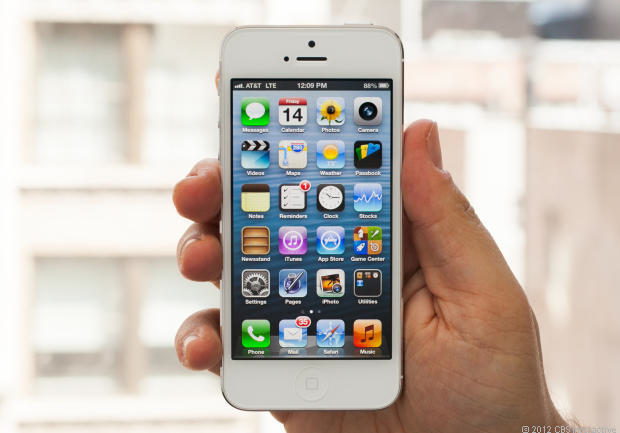 Know Thy Users! (Design Discovery)

Context is extremely important to how much “Stuff” should be visible
2018/10/29
dt+UX: Design Thinking for User Experience Design, Prototyping & Evaluation
27
[Speaker Notes: Different physical devices REQUIRE different user interactions and thus the layout of elements should be different across platforms.
Traditionally the more space available, the more objects can be both viewed and interacted with. 
Luckily this also parallels with the nature of the need for smaller sized objects for better mobility.]
Using Context to Determine Layouts
Screen Space
Time for tasks
decreases
UI Elements
increases
Mobility
Importance of Information Hierarchy
2018/10/29
dt+UX: Design Thinking for User Experience Design, Prototyping & Evaluation
28
[Speaker Notes: The more mobile an object Is, the less space there is to put stuff, the less time people will want to spend on tasks and therefor the less elements we should display.

This also means for mobile interfaces, we need to be extremely selective about which information we actually display. 

This is why mobile applications often do a lot less than desktop equivalents, but the successful ones need to do it a lot better to succeed.]
Responsive Layout Design for Web
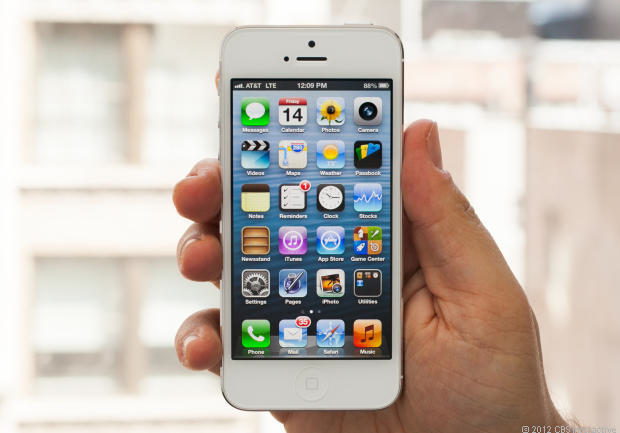 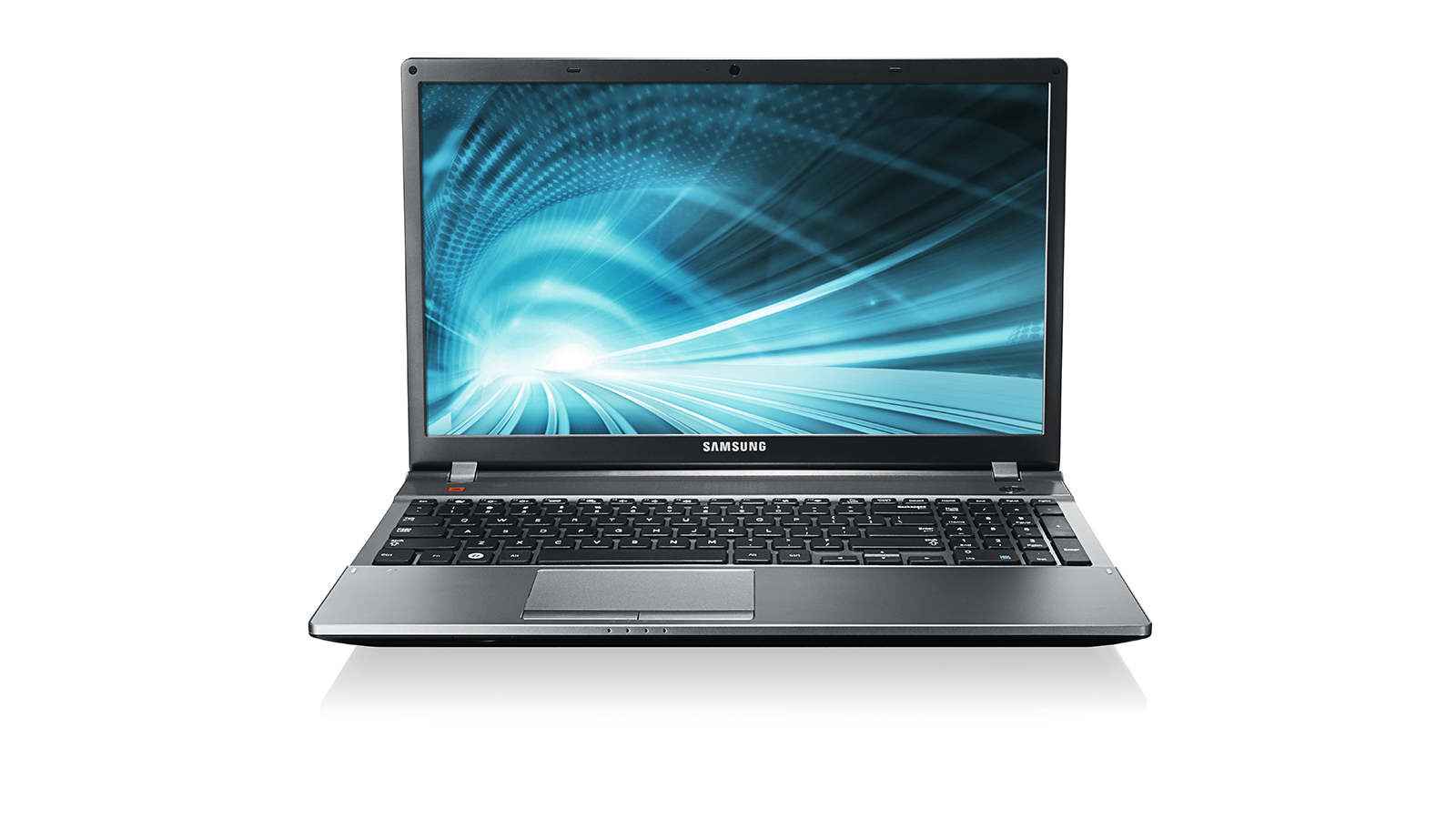 2018/10/29
dt+UX: Design Thinking for User Experience Design, Prototyping & Evaluation
29
[Speaker Notes: Now a practical standard, web designers tried to alleviate the more recent issue of multiple devices with “Responsive Content”.
Responsive layouts adjust the layout of the elements on a page appropriately to the device which is using the layout.

Now that we understand the context the information will be viewed in, we can consider how to position elements.]
Responsive Layout Design for Web
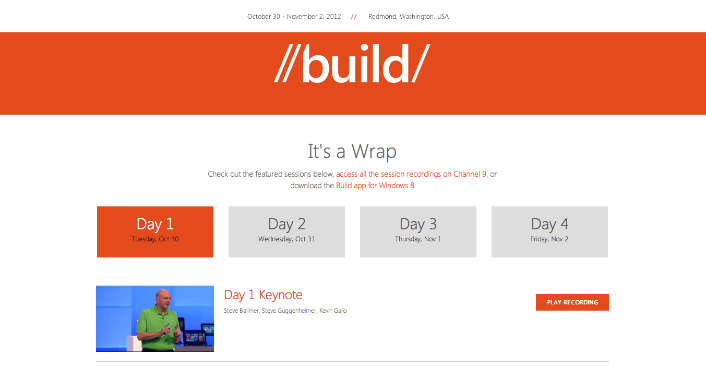 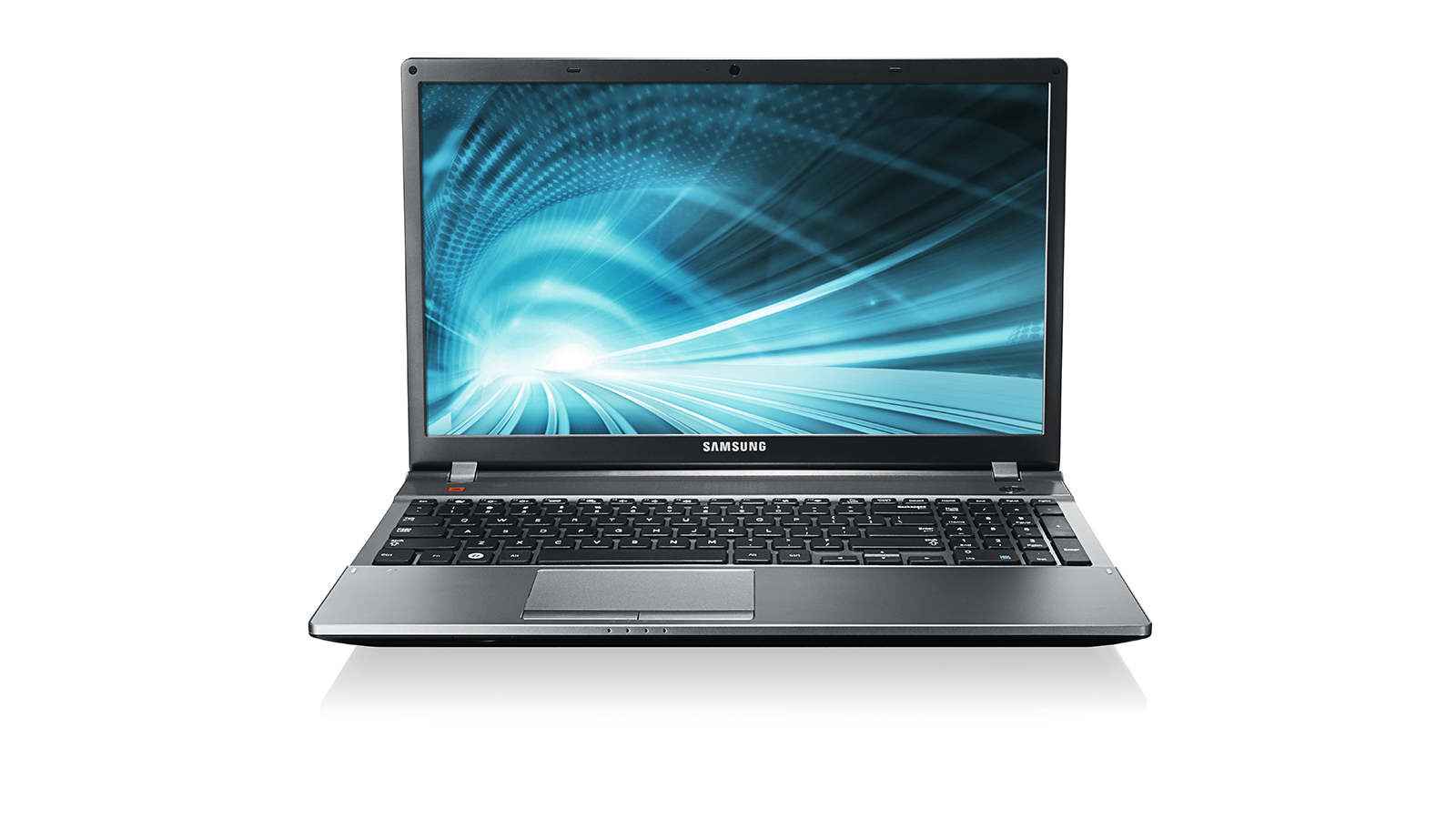 2018/10/29
dt+UX: Design Thinking for User Experience Design, Prototyping & Evaluation
30
[Speaker Notes: See how this…. changes to]
Responsive Layout Design for Web
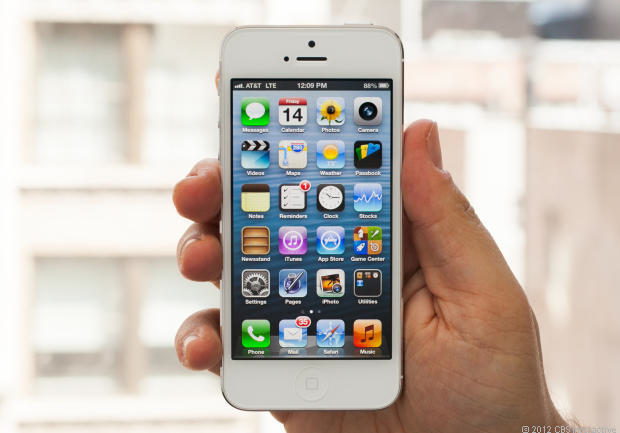 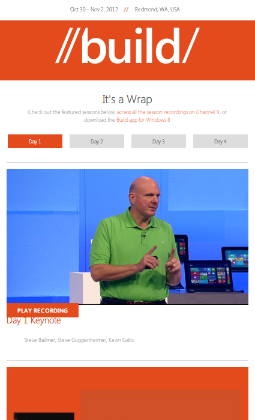 2018/10/29
dt+UX: Design Thinking for User Experience Design, Prototyping & Evaluation
31
[Speaker Notes: this!]
Using Proximity to Indicate Relationships
“The whole is greater than the sum of the parts.”– David Hothersall
Gestalt Psychology in information design
Information blocks should be grouped together if related, but unrelated elements should be located at some distance from each other.
2018/10/29
dt+UX: Design Thinking for User Experience Design, Prototyping & Evaluation
32
[Speaker Notes: The principles of Gestalt psychology are based on the humans’ ability to perceive and generate visual forms.

One of the six Gestalt Principles, “The Proximity principle” is often used in information design.

We can use proximity to describe how elements are related to each other.]
Using Proximity to Indicate Relationships
2018/10/29
dt+UX: Design Thinking for User Experience Design, Prototyping & Evaluation
33
[Speaker Notes: As we divide a blank space into a layout, we can prioritize a group’s importance by just its size. As with any hierarchy, our eyes are drawn towards the largest sized objects and eventually down to the smaller. In many cases it’s a good idea to prioritize the placement of these in that order as well.]
Using Proximity to Indicate Relationships
2018/10/29
dt+UX: Design Thinking for User Experience Design, Prototyping & Evaluation
34
Using Proximity to Indicate Relationships
2018/10/29
dt+UX: Design Thinking for User Experience Design, Prototyping & Evaluation
35
[Speaker Notes: Positioning can here be more powerful than color, fonts or any other arguably "obvious” methods of suggesting importance. A good layout can remove the need for other confusing and intruding elements such as labels or popups.]
Using Proximity to Indicate Relationships
2018/10/29
dt+UX: Design Thinking for User Experience Design, Prototyping & Evaluation
36
[Speaker Notes: Even without color, we can tell these elements are grouped simply by where they are positioned and how similar they are to each other.

Add color last and only if necessary (start with position, size, space, and then grayscale or luminance)

Only make things different when you are trying to call attention to the difference… for example…]
Small Multiples
Economy of line
Similarities enable us to notice differences
IMAGE REMOVED
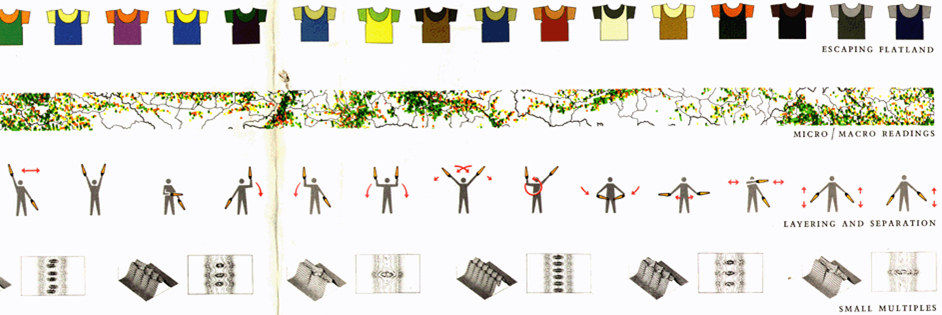 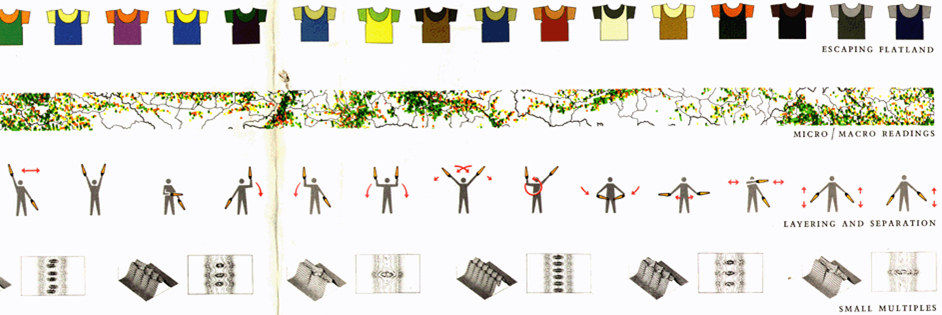 Images from Edward Tufte’s Envisioning Information
2018/10/29
dt+UX: Design Thinking for User Experience Design, Prototyping & Evaluation
37
[Speaker Notes: Japanese book for children on t-shirt colors that match

The person is gray… just enough to tell us there is a person.  The important thing is that they are holding lights and what they are doing with the lights (the important information is bright – red & yellow)]
International Women’s Day
S M A L L   M U L T I P L E S
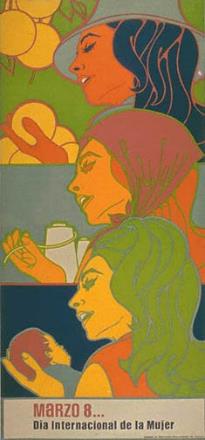 Echeverria, Heriberto  1971March 8 - International Women’s Day
Diaz, Estela   1974 March 8 - International Women’s Day
Revolucion!: Cuban Poster Art by Lincoln Cushinghttp://www.amazon.com/Revolucion-Cuban-Poster-Lincoln-Cushing/dp/0811835820
2018/10/29
dt+UX: Design Thinking for User Experience Design, Prototyping & Evaluation
38
[Speaker Notes: Small multiples convey the important information:

multi-racial society & everyone is included (same exact form – the only data is the different colors!)

The woman is the same – but different professions.  A woman can be anything she wants! Everyone is included.]
Proximity & Small Multiples in Use
Today Weather  iOS App
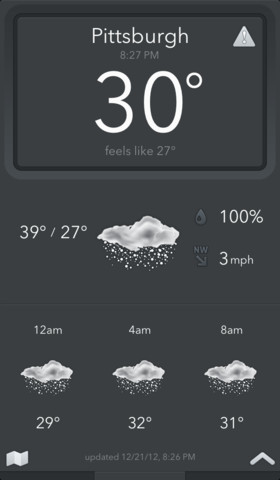 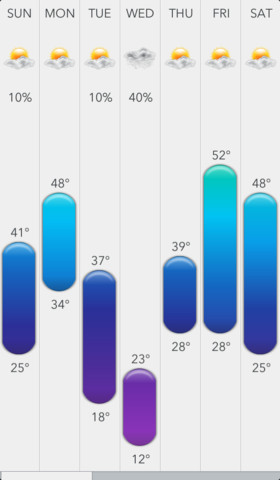 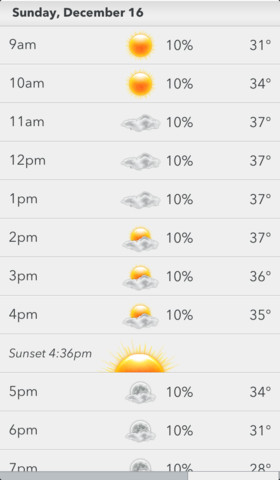 2018/10/29
dt+UX: Design Thinking for User Experience Design, Prototyping & Evaluation
39
[Speaker Notes: These elements are grouped together really well using spacing/proximity]
Proximity & Small Multiples in Use
Today Weather  iOS App
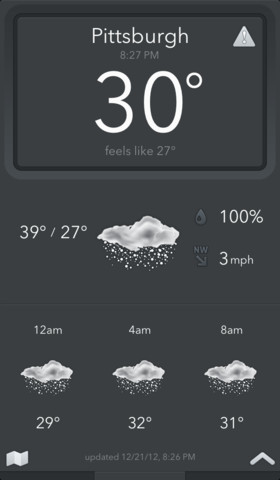 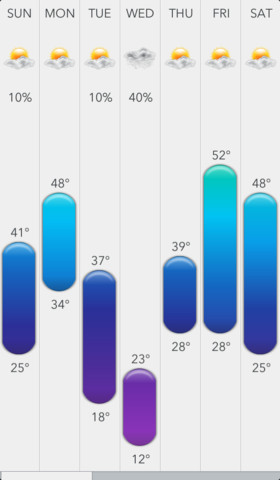 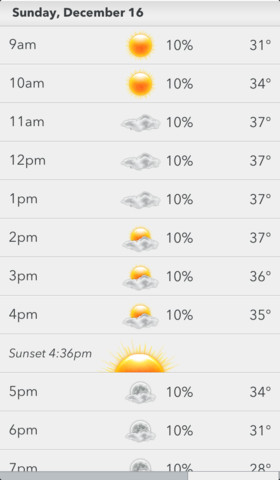 2018/10/29
dt+UX: Design Thinking for User Experience Design, Prototyping & Evaluation
40
[Speaker Notes: The interface also uses Small Multiples (repetition) of colors and imagery to make groups even more identifiable.]
Proximity & Small Multiples in Use
Today Weather  iOS App
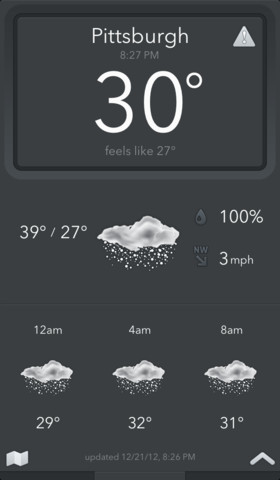 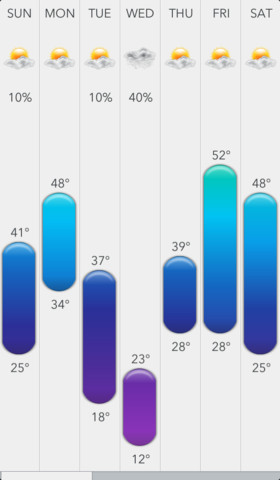 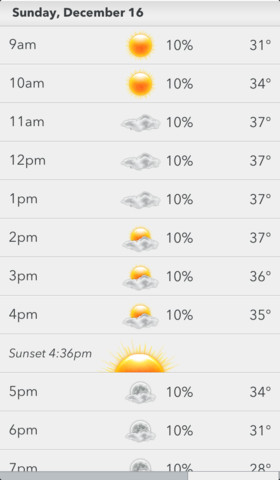 2018/10/29
dt+UX: Design Thinking for User Experience Design, Prototyping & Evaluation
41
[Speaker Notes: The viewers can SEE that these are the most important – no one has to tell us. This means the design of this information is successful. If we look deeper we can see a good balance of layout where size is the biggest indicator of importance, followed by color.]
Administrivia
Medium fi prototype & presentations
must be on web site by this Friday or grade will be docked
problem getting a web site up, talk to your CA
Web Workshop
Thur., Nov. 1st, 7 PM (Gates 219)

CS 194H
Mon/Fri 3:30-5:20 PM
continuation of projects from CS147 & advanced techniques
need at least 2-3 of a project team to continue, individuals can join another team
more iterations – get to release quality
no exams – less writing (mainly project presentations) – fewer lectures – individual studio assignments on advanced techniques
cap at 28-32 students
2018/10/29
dt+UX: Design Thinking for User Experience Design, Prototyping & Evaluation
42
TEAM break
(TALK about MED-fi Prototype plans)
2018/10/29
dt+UX: Design Thinking for User Experience Design, Prototyping & Evaluation
43
[Speaker Notes: 20 minutes 
Broke 50 minutes in]
Using Blank / White Space as an Object
White space can be used to suggest importance or prestige

The more space around a group, the more valuable it should be for the user

Think of whitespace as an “element” – consider its position
2018/10/29
dt+UX: Design Thinking for User Experience Design, Prototyping & Evaluation
44
[Speaker Notes: Treat blank space as an object. This is a good way to avoid clutter. Designs with a lot of white space suggest the information within is more important: read: Apple. As mentioned before, the more objects you have, the less relevant they may be.]
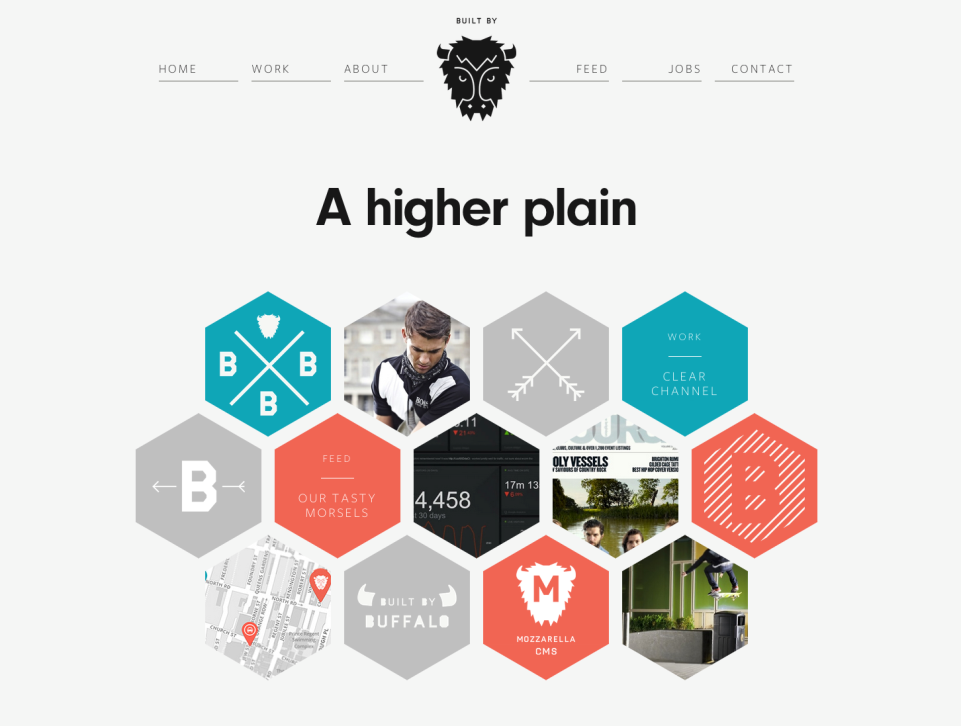 http://builtbybuffalo.com/
White Space = Value
2018/10/29
dt+UX: Design Thinking for User Experience Design, Prototyping & Evaluation
45
[Speaker Notes: Web design provides good examples of the proximity rule where good layouts will organize related items into groups such as seen here with the menu and project elements grouped together.]
What Are The Important Things Here?
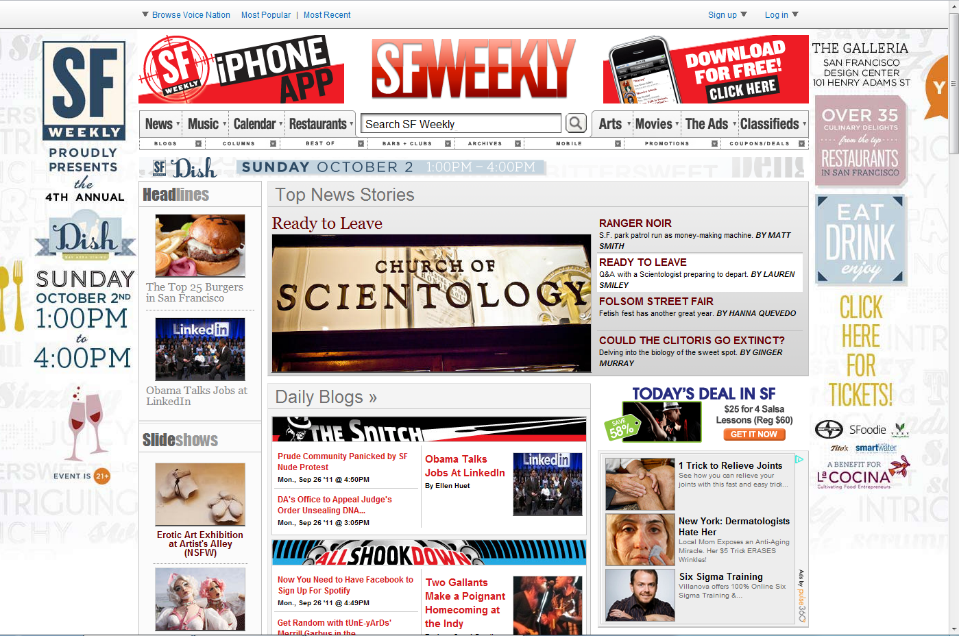 2018/10/29
dt+UX: Design Thinking for User Experience Design, Prototyping & Evaluation
46
[Speaker Notes: We often sacrifice proximity to fit more things in a page. Mistaken idea that the more we offer, the more people will find the need for our solution.]
Jan Tschichold’s Revolution
Champion of Modernist Typography
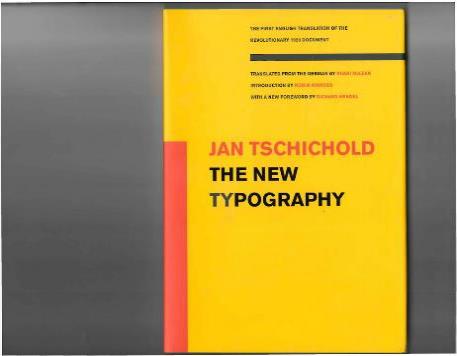 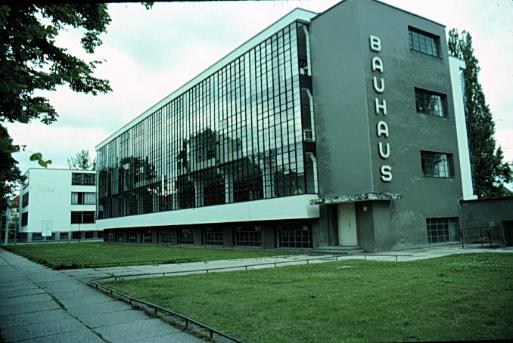 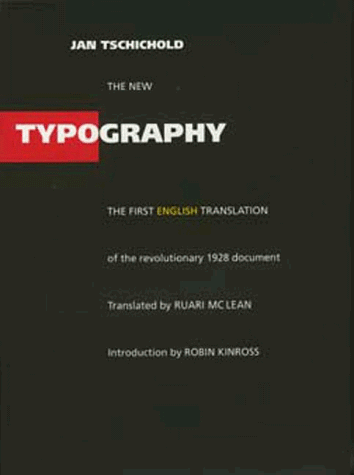 Die Neue Typographie Berlin, 1928
Bauhaus schoolDessau, 1925-26
2018/10/29
dt+UX: Design Thinking for User Experience Design, Prototyping & Evaluation
47
[Speaker Notes: Graphic design as we know it today started with the Bauhaus

(CHEE-HOLD) was the lead graphic designer in the Bahuaus and pioneered modernist design principles.]
Type Classifications
Sans Serif
Serif
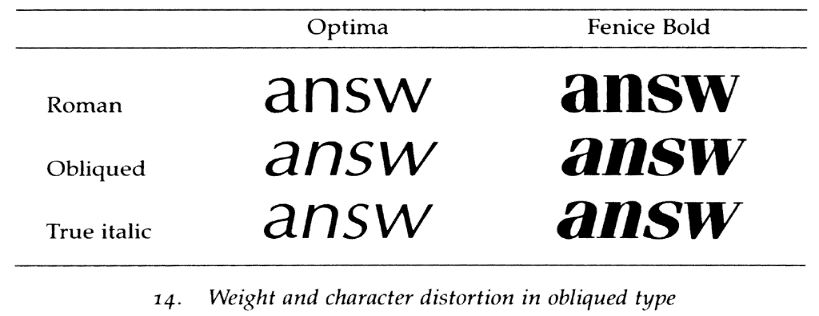 Typeface (Arial) vs Font (Arial Bold)

Serifs: Structural details in letters that (may) help the reader connect them
2018/10/29
dt+UX: Design Thinking for User Experience Design, Prototyping & Evaluation
48
[Speaker Notes: Simple place to start is the difference between Sans Serif and Serif typefaces
Until 1900, all type faces were Serif type faces. Most modernist are Sans Serif,
Both are useful, depends on what you are trying to use them for.
German type faces were original straight up and the Italians had a slant to it.  At some point in the 18th & 19th century, people figured out they could make 2 versions of the same typeface and use the difference to convey information.
Oblique is bad. That is the automatically transformed typeface you get if you don’t own the Italic version.]
Asymmetric Typography
J A N   T S C H I C H O L D
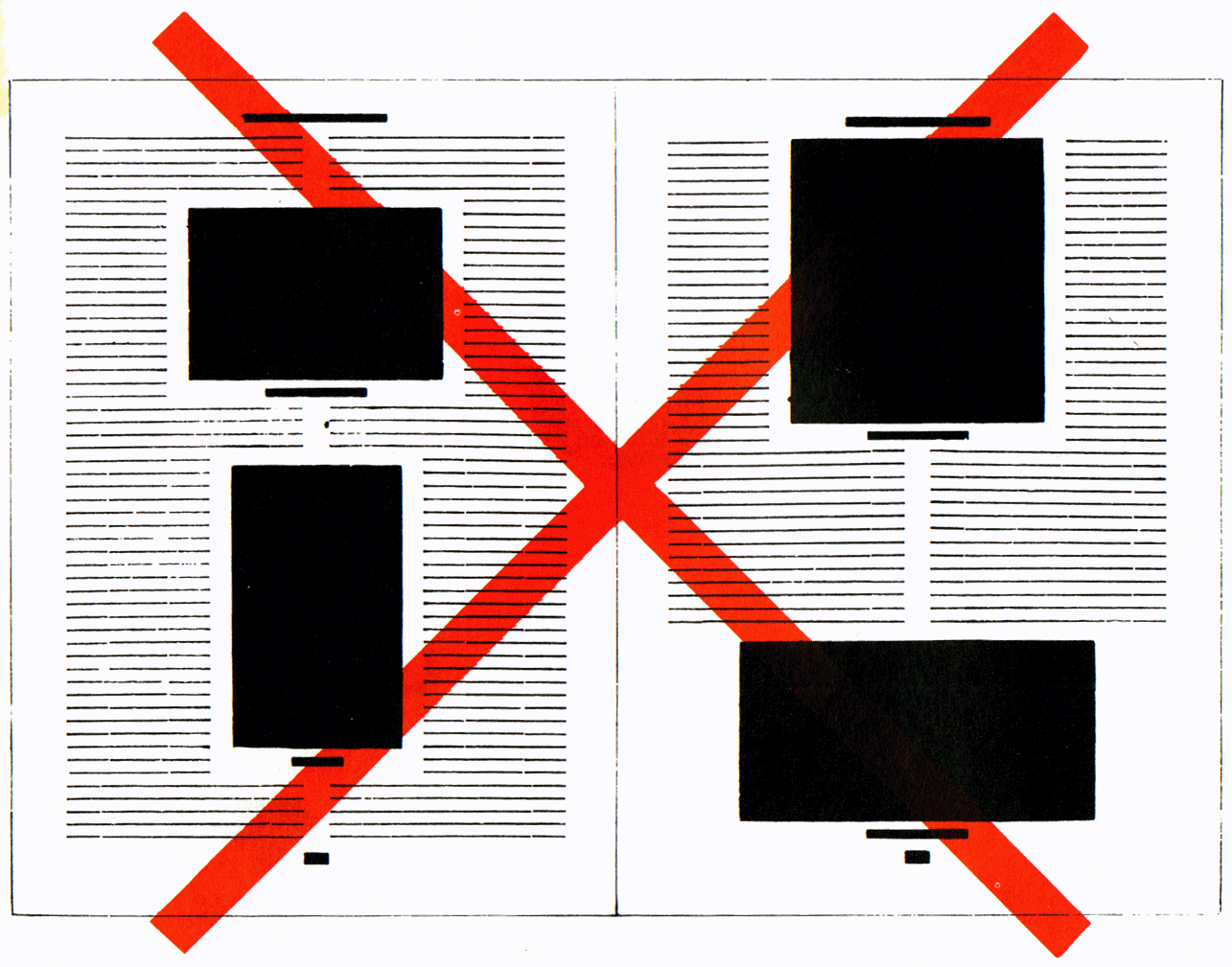 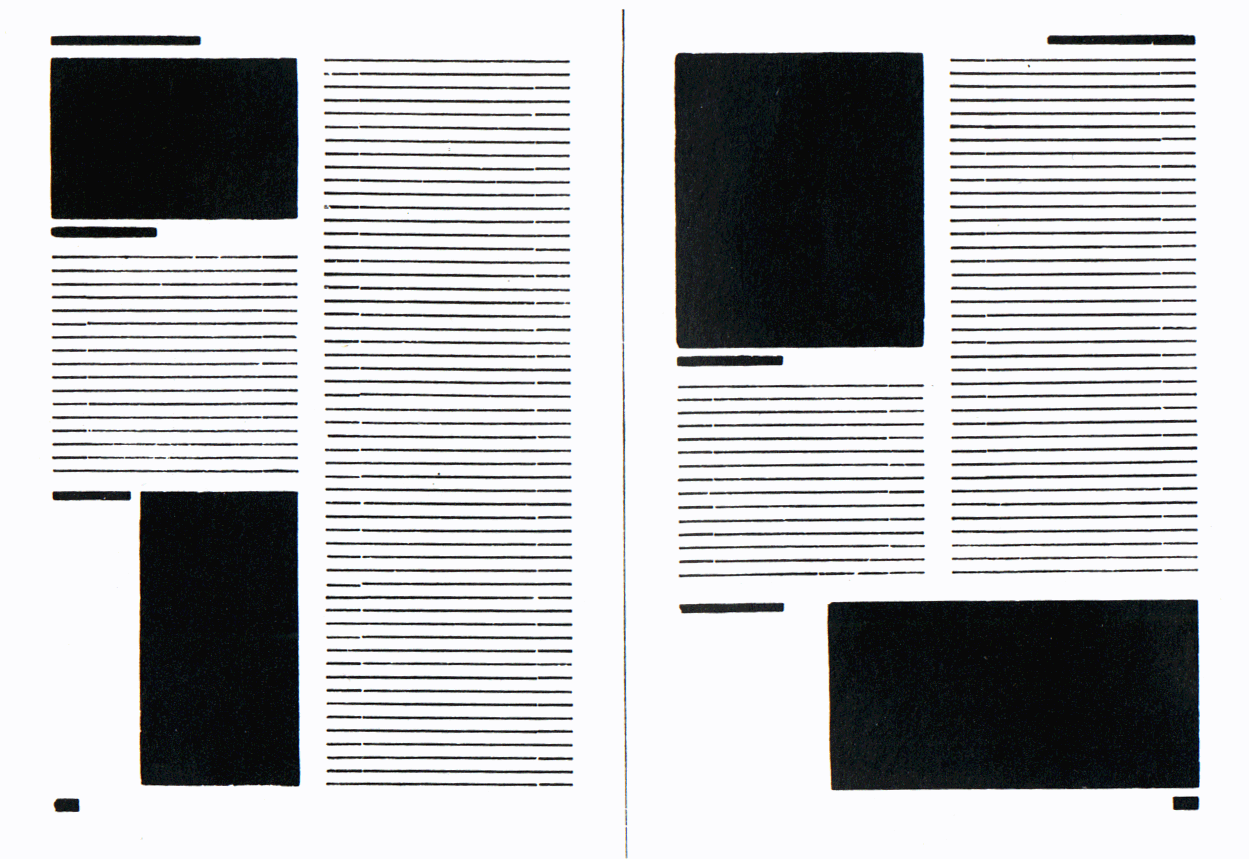 How blocks used to be arranged in magazines. Schematic, thoughtless centering of blocks (= ugly).
The same blocks, correctly arranged in the same type-area. Constructive, meaningful, and economical (= beautiful).
2018/10/29
dt+UX: Design Thinking for User Experience Design, Prototyping & Evaluation
49
[Speaker Notes: Main tenant of modernist design
In books before the Bauhaus, everything was centered.
Harder to read.
Asymmetric: 1) feels more dynamic (energy to the type),  2) don’t have difficult to read narrow columns around the figures.]
Grid Systems
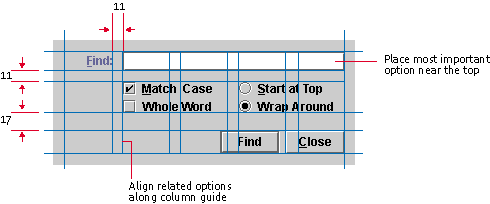 A key pattern for implementing rationality, modernism, asymmetry
Note that no elements are “centered”
Java Look and Feel Design Guidelines
2018/10/29
dt+UX: Design Thinking for User Experience Design, Prototyping & Evaluation
50
[Speaker Notes: One take-away on how to design a lot of information on a page, a grid system is a good place to start.
Using the grid gives you consistency and if you use someone else's grid, you get to take advantage of professional designed system.
Find is easy to see since it is in a column all by itself.
Space is consistent between the buttons.
Things that are similar are closer (i.e., radio buttons).
Bigger space to the buttons at the bottom – they are different.]
Iconography:Differences that Make a Difference
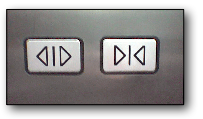 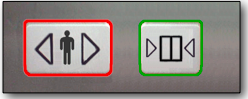 www.jensondesign.com/1+1=3.pdf
2018/10/29
dt+UX: Design Thinking for User Experience Design, Prototyping & Evaluation
51
[Speaker Notes: Left has same symbols. Only flipped.
How might you do it better?
[ADVANCE]
Right has greater iconic differences. Also size and color.
Radical change? ...Get rid of the close button entirely.]
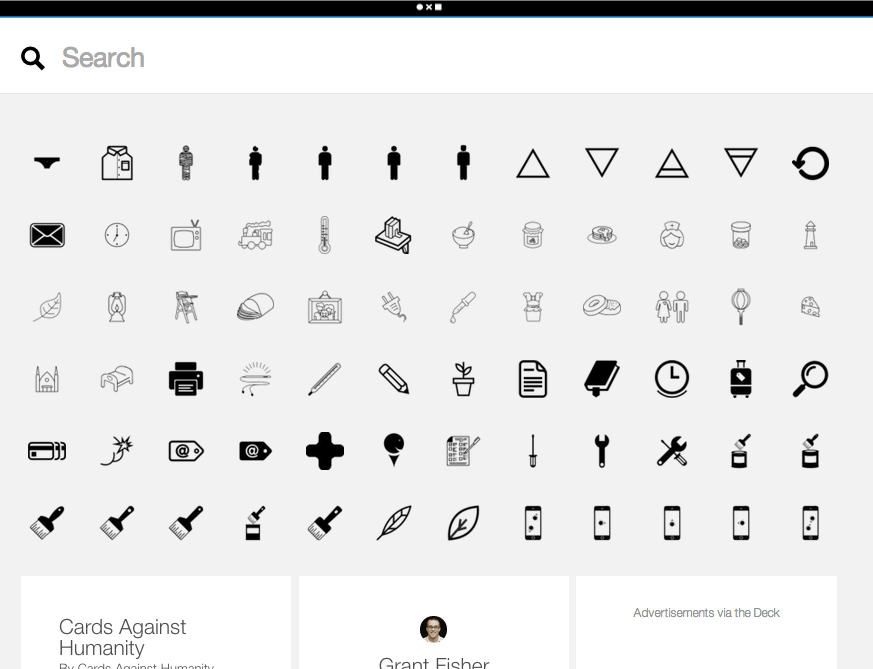 The Noun Project
A “Language” of icons
dt+UX: Design Thinking for User Experience Design, Prototyping & Evaluation
2018/10/29
52
[Speaker Notes: An extremely useful tool for those (including myself) lacking in the creative capacity to think of metaphors, the noun project is a great tool for translating words into icons that you can then use in your interface. The key is to pick icons appropriately and test if they mean the same thing to you as others.]
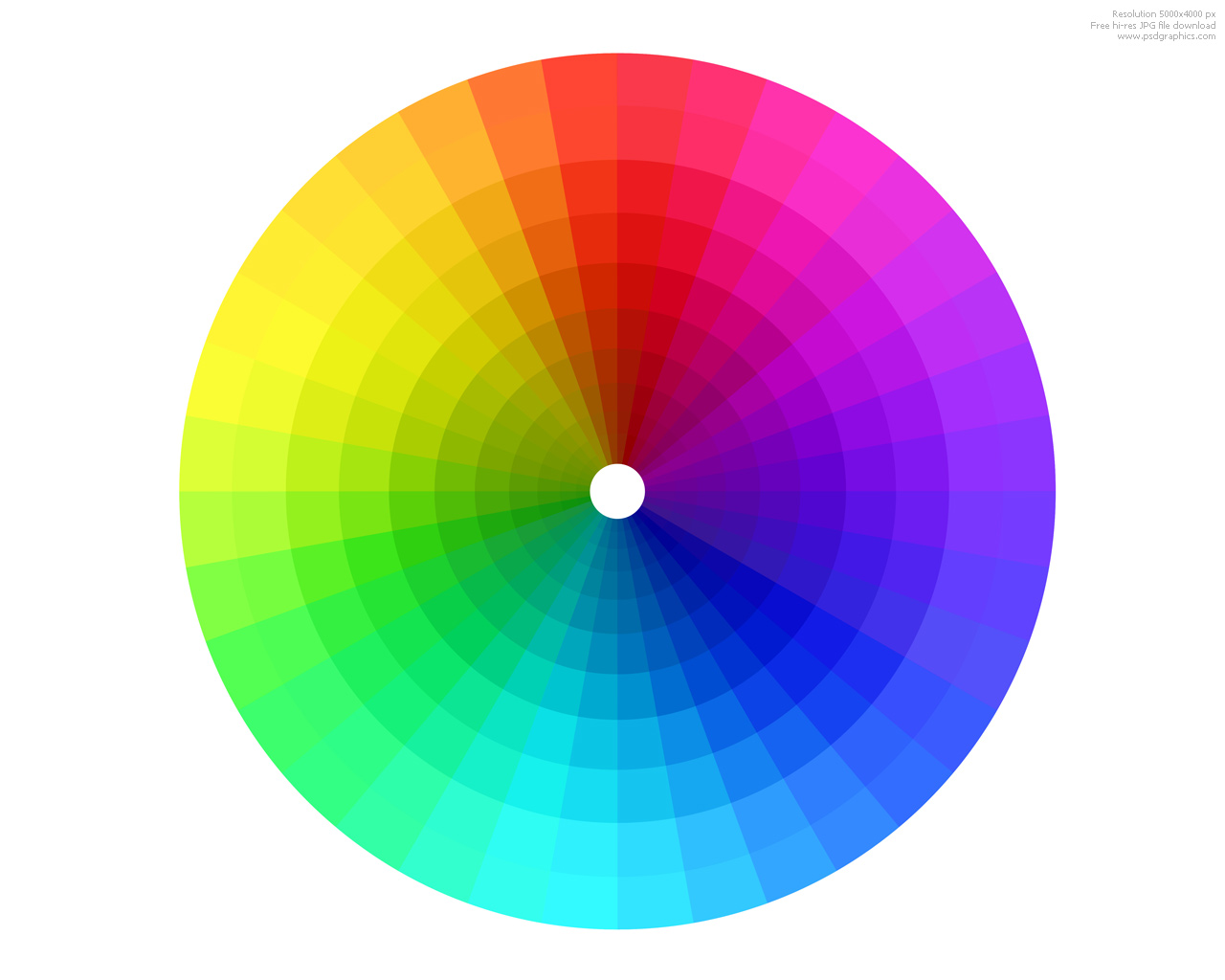 Color
2018/10/29
dt+UX: Design Thinking for User Experience Design, Prototyping & Evaluation
53
[Speaker Notes: Color is often difficult to get right. It plays a major role in stimulating a person’s reaction or attitude which may vary from individual to individual and yet across cultures, colors have different meanings.]
Color Definitions (digital)
Hue is gradation of color (i.e., name: “yellow”)
Saturation is purity of the hue (vividness)
how much gray
Luminance is the brightness in an image
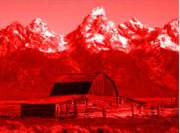 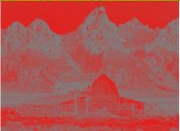 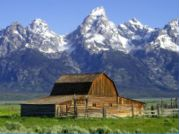 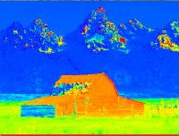 Photo                           Hue                       Saturation              Luminance
2018/10/29
dt+UX: Design Thinking for User Experience Design, Prototyping & Evaluation
54
Color: Edward Tufte – by hue
IMAGE REMOVED DUE TO COPYRIGHT
2018/10/29
dt+UX: Design Thinking for User Experience Design, Prototyping & Evaluation
55
[Speaker Notes: While it is certainly true that hues have a physical order via their wavelength, and that every kindergartener knows the rainbow ordering, our visual system has a very difficult time treating hue in an ordered way. As we see in this image, it is clear that each area is *different*, but none of the areas have an intuitive relationship between each other. This is supposed to convey height above sea level.
Where is above ground? Where is below? What’s the highest point? These questions are hard to answer. 
This is how most computer scientist would design a map.]
Color: Edward Tufte – by luminance
IMAGE REMOVED DUE TO COPYRIGHT
2018/10/29
dt+UX: Design Thinking for User Experience Design, Prototyping & Evaluation
56
[Speaker Notes: Color sets that vary primarily by luminance are much easier for us to order. This image uses two color sets: browns for above ground, blues for below. The questions I mentioned before are now much easier to answer. The much more muted colors also much easier to read the information.
[Eastern Sea, not Japan Sea]
Cartographers have been doing this for 2000 years.
The key is to know: under water or not under water?  Then, how far for each case? Our perception system can’t use hue for how much!  But, we can use intensity.  As I go deeper, the color gets darker.  Intensity is a great axis for presenting quantitative info.]
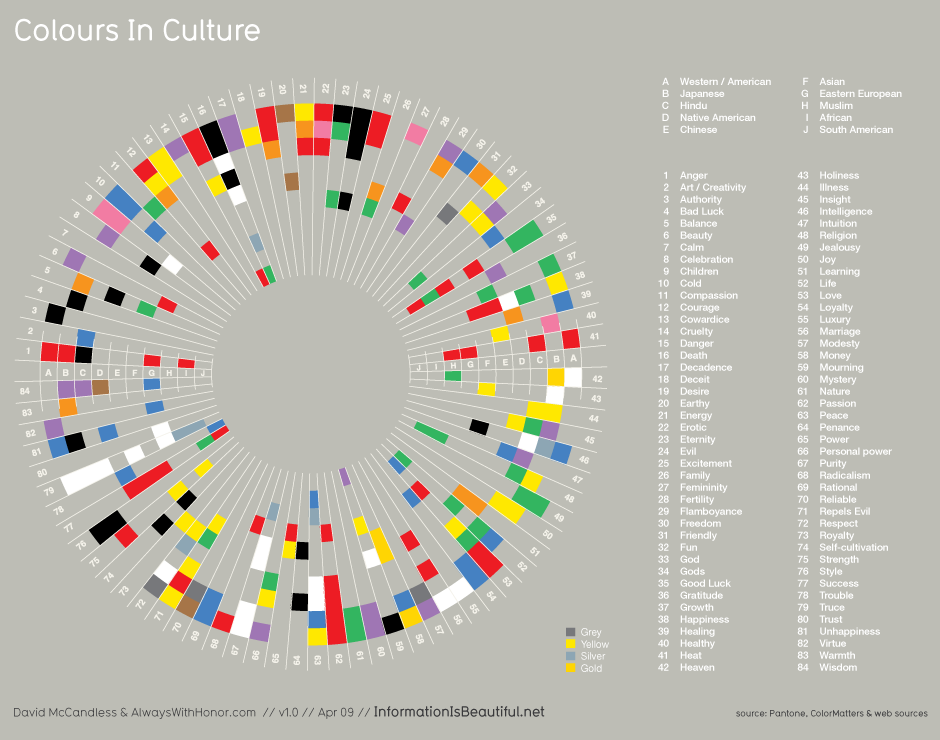 2018/10/29
dt+UX: Design Thinking for User Experience Design, Prototyping & Evaluation
57
[Speaker Notes: This is a diagram of what colors mean for different cultures again from Dave McCandless’ Information is Beautiful.

key to note is the set of colors & their order in each slice differ!]
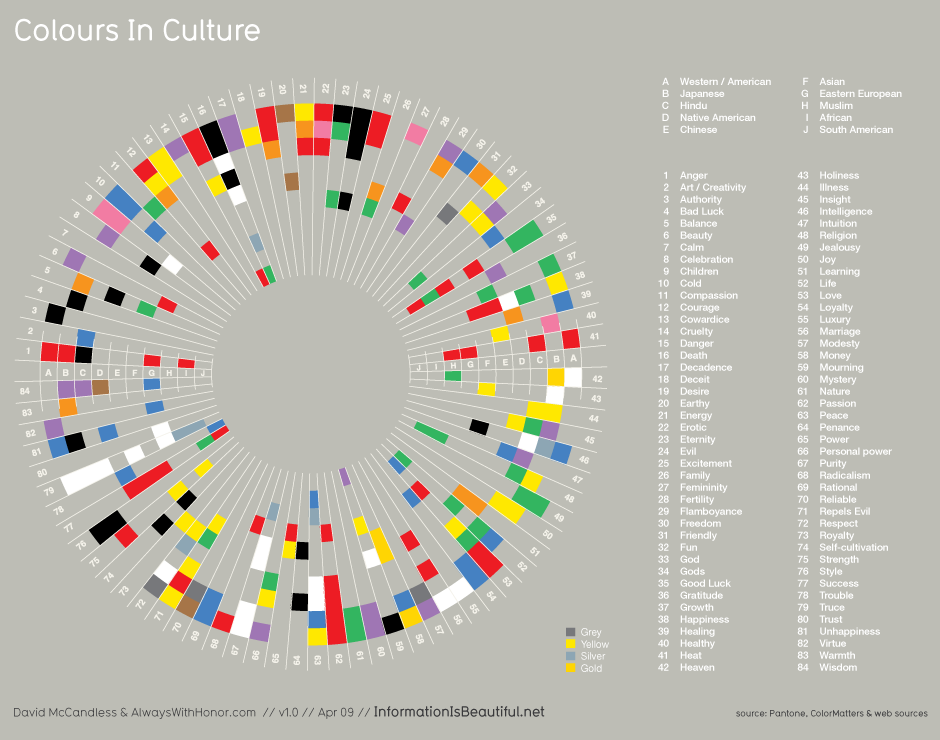 2018/10/29
dt+UX: Design Thinking for User Experience Design, Prototyping & Evaluation
58
[Speaker Notes: Aside from the fact that it has an interesting layout, one thing becomes scarily apparent – colors don’t represent the same thing for everyone. At its most basic, this means don’t make a button with “yes” on it green]
The Basics of the Color Wheel
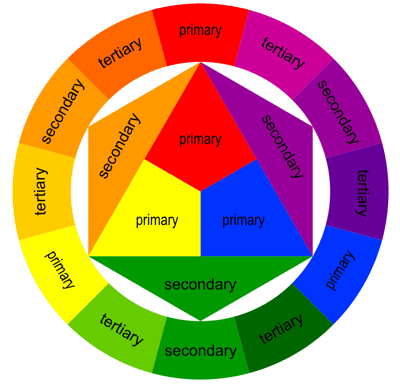 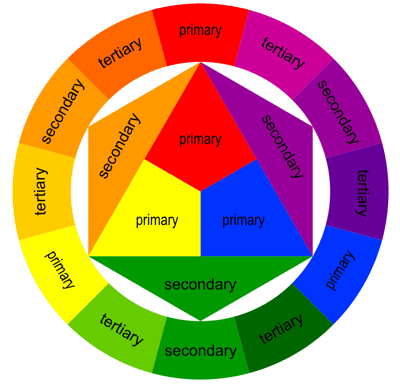 WARM
COOL
2018/10/29
dt+UX: Design Thinking for User Experience Design, Prototyping & Evaluation
59
[Speaker Notes: One thing is similar across cultures with color at its most basic level. We can separate color into “warm” and “cool” colors which have a very similar emotional response to all people as the theory is based on our innate understanding of the natural world.]
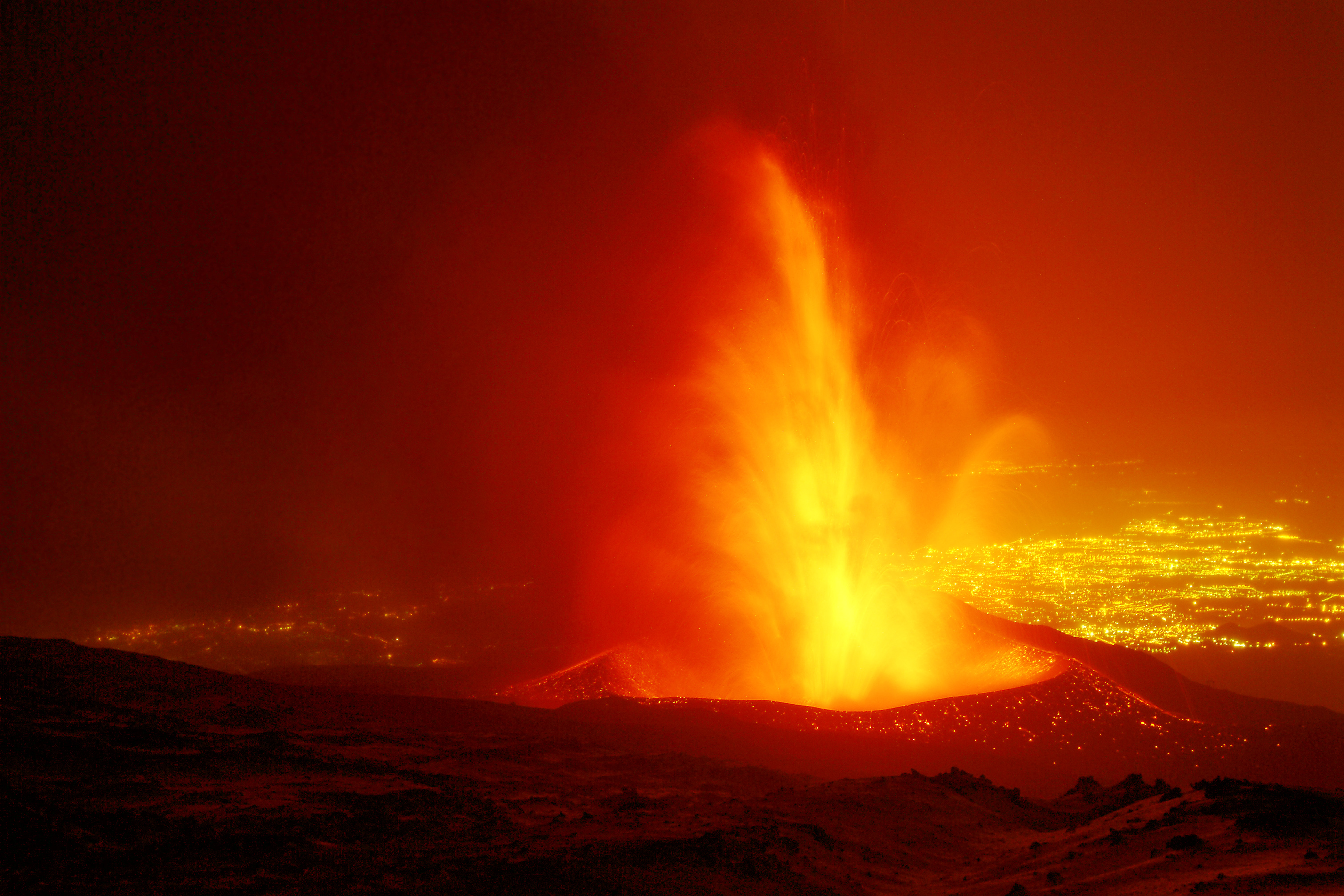 Warm Colors : Triggering / Sensual
2018/10/29
dt+UX: Design Thinking for User Experience Design, Prototyping & Evaluation
60
[Speaker Notes: Colors like yellow, orange and red and its variations are all called as warm colors. These colors are in the sunrises and sunsets, fallen leaves, fire and these colors are denoted as sensual, positive and triggering.]
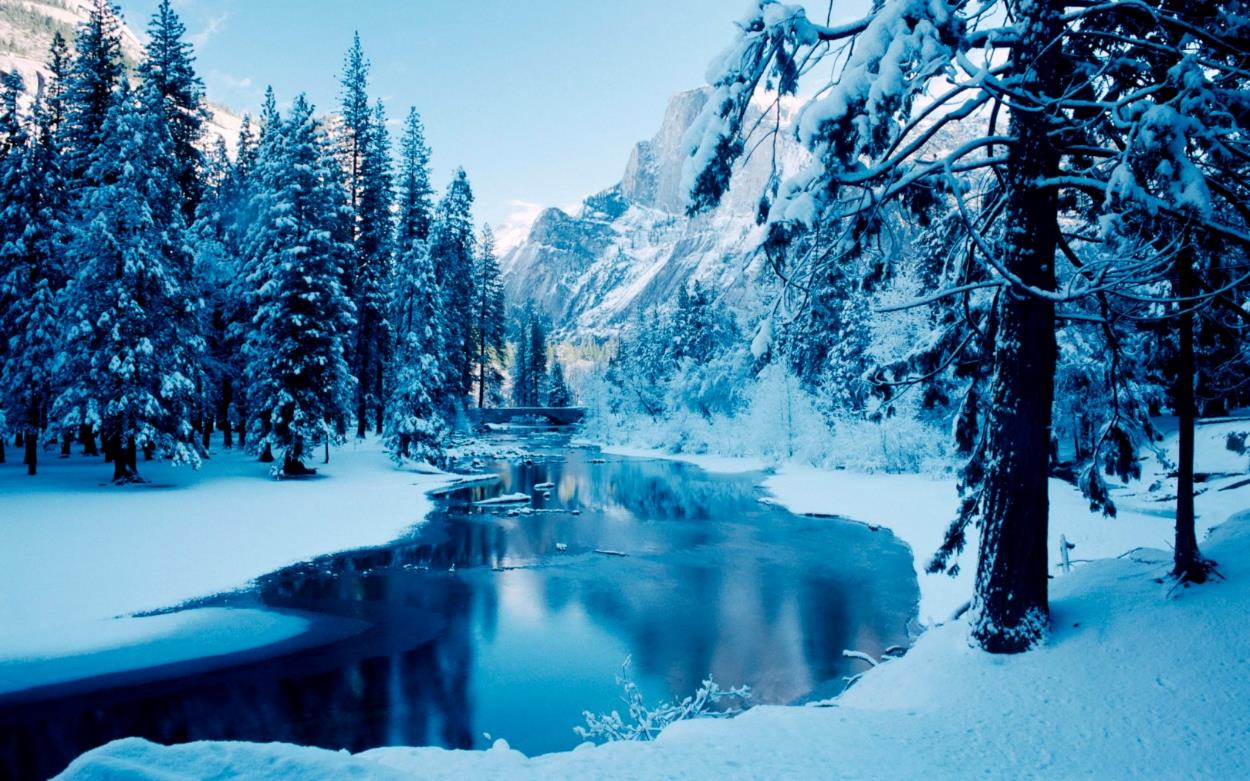 Cool Colors : Conserved / Relaxing
2018/10/29
dt+UX: Design Thinking for User Experience Design, Prototyping & Evaluation
61
[Speaker Notes: Purple, blue and green are all called the cool colors and are generally less intense than the warm colors. They are connected with relaxation, serenity and conservation and because of which they are associated with nature, water and night.]
Color Harmonies
“A pleasing arrangement of parts, whether it be music, poetry, color, or an ice cream sundae.”
2018/10/29
dt+UX: Design Thinking for User Experience Design, Prototyping & Evaluation
62
[Speaker Notes: What is harmony?]
Using Appropriate Color “Harmonies”
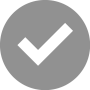 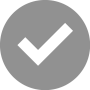 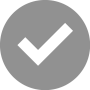 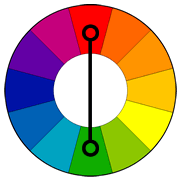 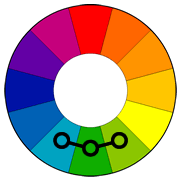 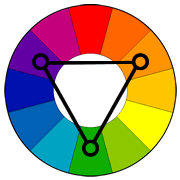 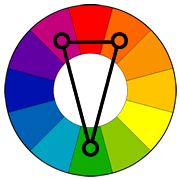 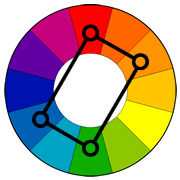 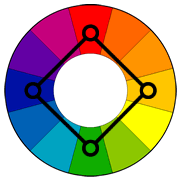 SplitComplementary
Rectangle
(Tetradic)
Complementary
Analogous
Triad
Square
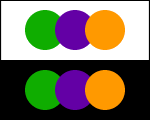 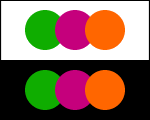 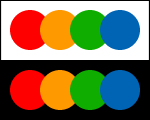 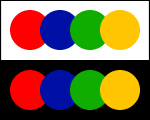 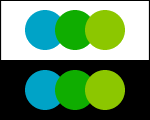 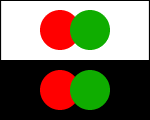 2018/10/29
dt+UX: Design Thinking for User Experience Design, Prototyping & Evaluation
63
[Speaker Notes: So how to we pick the right colors?

While my suggestion for beginners is to stick to one color or “monochrome” pallets, there is the odd occasion where information must have multiple colors to be distinguishable, such as in graphs. In these cases, Color harmonies are particularly useful. They involve picking a primary color and using a color wheel to determine the best colors to go along with it. 

For beginners, I suggest using these two (analogous and split-complimentary) as they are hard to get wrong and tend to work with lots of designs.

see: http://www.tigercolor.com/color-lab/color-theory/color-harmonies.htm]
Complimentary
Hard on the eyes
Not so good for text
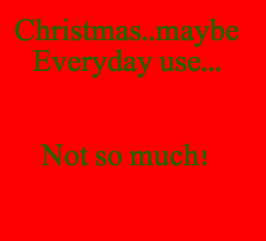 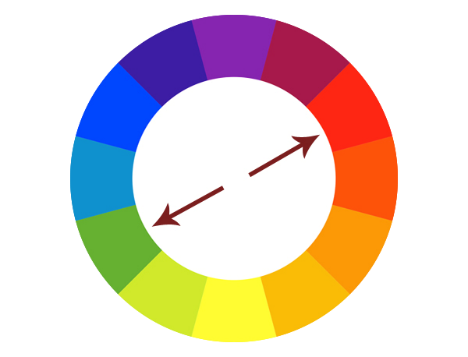 This color scheme must be managed well so it is not jarring. Bad with Text!!
2018/10/29
dt+UX: Design Thinking for User Experience Design, Prototyping & Evaluation
64
[Speaker Notes: Complimentary colors provide extreme contrast. This high creates a vibrant look especially when used at full saturation.

Complementary colors are tricky to use in large doses, but work well when you want something to stand out.

Complementary colors are really bad for text.	
Complementary colors are pairs of colors which, when combined, cancel each other out. This means that when combined, they produce a grey-scale color like white or black. When placed next to each other, they create the strongest contrast for those particular two colors.]
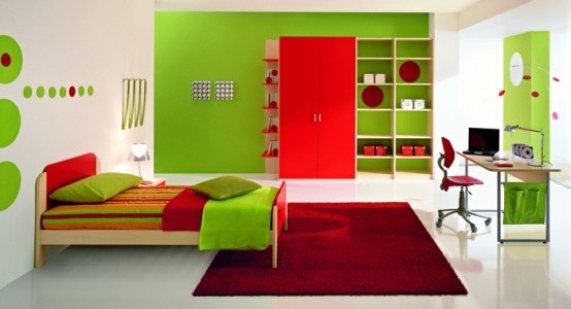 Complimentary  (e.g., Children’s Bedroom)
2018/10/29
dt+UX: Design Thinking for User Experience Design, Prototyping & Evaluation
65
[Speaker Notes: We often use complimentary colors in children’s products and services. The high contrast makes things easier to distinguish though makes it hard to discern what is actually important.]
Analogous
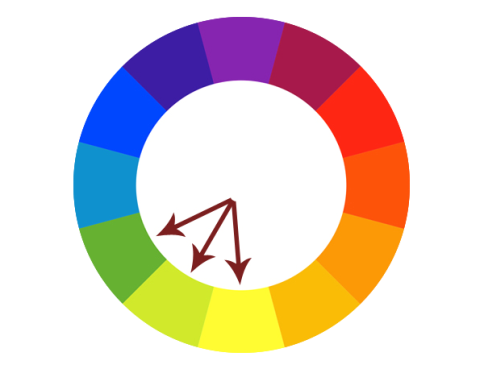 Always easy on the eyes,
this type of color scheme
always looks “natural”
2018/10/29
dt+UX: Design Thinking for User Experience Design, Prototyping & Evaluation
66
[Speaker Notes: Analogous colors tend to relate closely to what we find in nature and thus are easiest on the eyes. Visual designs using these colors are always pleasant to look at yet have enough difference in color to be distinguishable in terms of priority.]
Analogous (e.g., Beyond Oil)
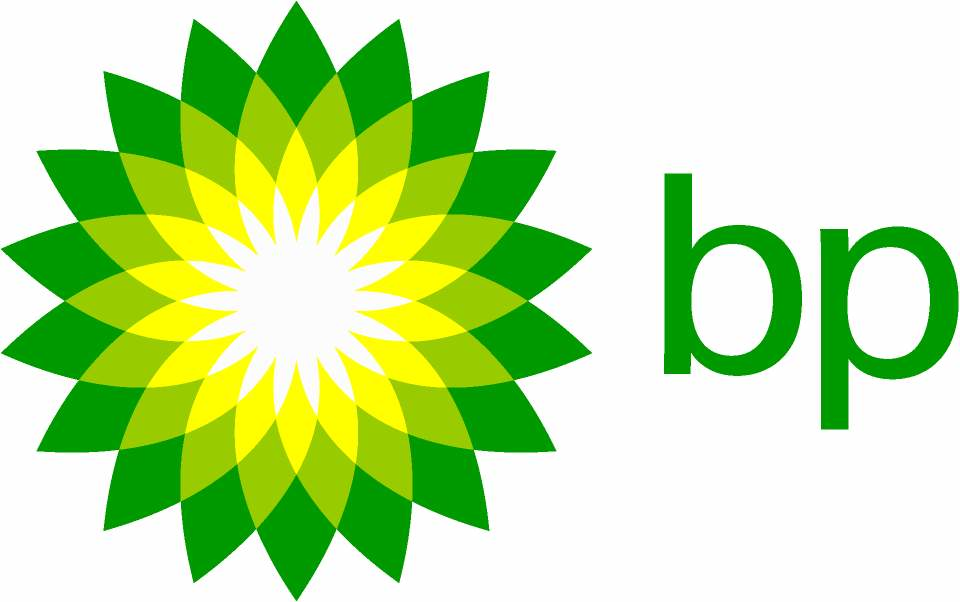 2018/10/29
dt+UX: Design Thinking for User Experience Design, Prototyping & Evaluation
67
[Speaker Notes: BP, who propose that they are a company beyond oil choose an analogous scheme as it invokes nature. The mixture of green and yellow here, not to mention its flower like shape, is comforting and rather powerfully suggests a oil company cares about the environment.]
Split Complimentary
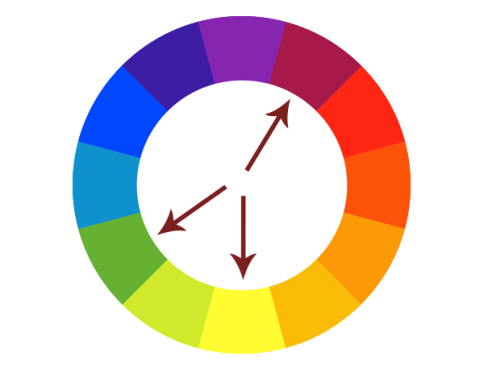 Often a good choice for beginners, because it is difficult to mess up.
2018/10/29
dt+UX: Design Thinking for User Experience Design, Prototyping & Evaluation
68
[Speaker Notes: Split complimentary colors are often used when the elements of a design have a stronger need for distinction. This color scheme has the same strong visual contrast as the complementary color scheme, but has less tension.]
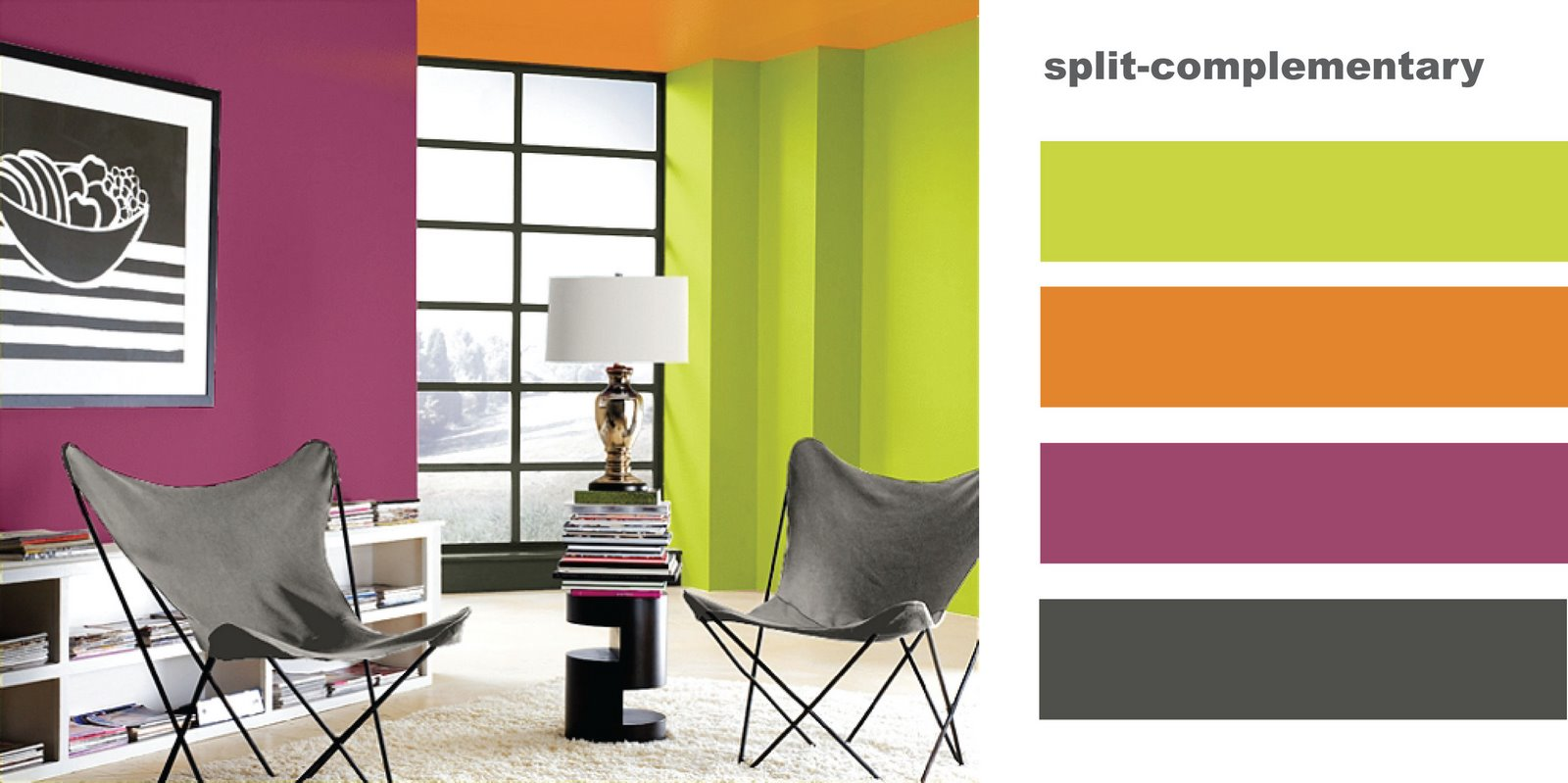 EG Split Complimentary
2018/10/29
dt+UX: Design Thinking for User Experience Design, Prototyping & Evaluation
69
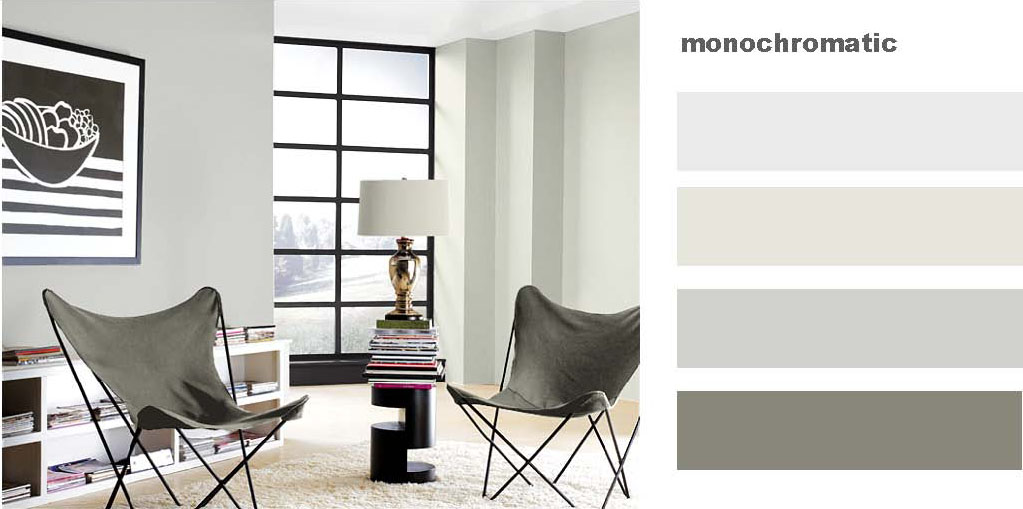 2018/10/29
dt+UX: Design Thinking for User Experience Design, Prototyping & Evaluation
70
[Speaker Notes: Regardless of what color you are going to use, its always best to begin designs in gray scale]
Start with Greyscale
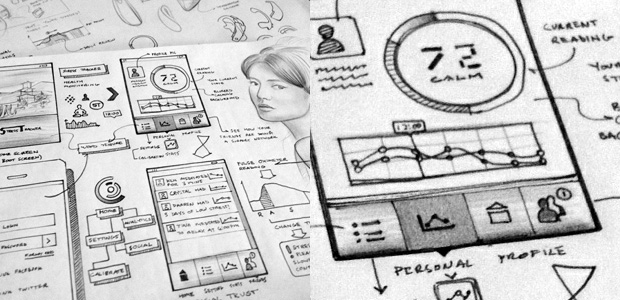 … then accent or enhance with color
2018/10/29
dt+UX: Design Thinking for User Experience Design, Prototyping & Evaluation
71
[Speaker Notes: The high contrast of greyscale allows you to really focus on getting the best layout and hierarchy of elements to then be accented or enhanced with color.]
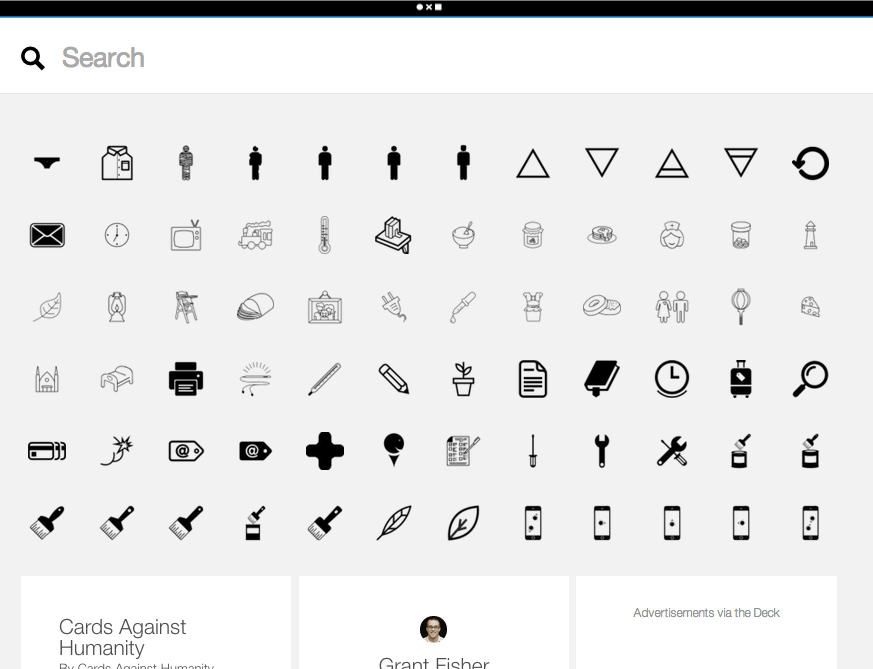 dt+UX: Design Thinking for User Experience Design, Prototyping & Evaluation
2018/10/29
72
[Speaker Notes: The noun project is a very good example of an interface without any color. Here, the layout design and discovery is done so well that color is not needed at all to navigate. In fact this web interface feels to me better than many others using color

Also has good use of SMALL MULTIPLES]
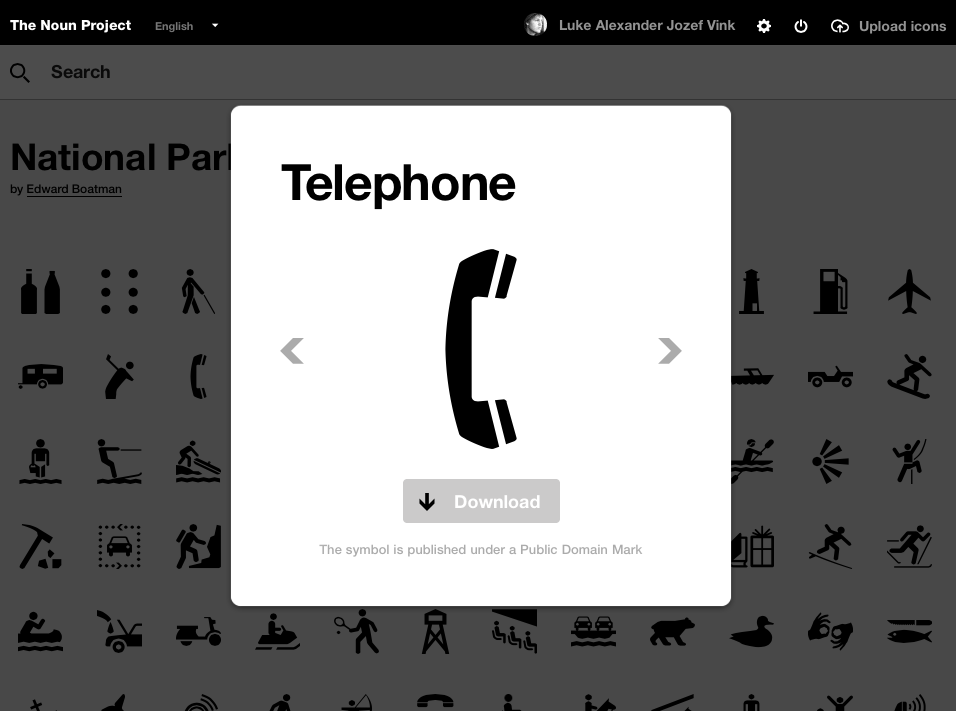 dt+UX: Design Thinking for User Experience Design, Prototyping & Evaluation
2018/10/29
73
Action + Passive Colors
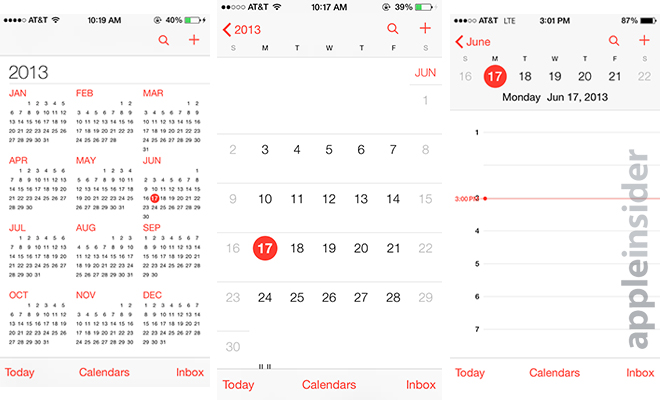 2018/10/29
dt+UX: Design Thinking for User Experience Design, Prototyping & Evaluation
74
[Speaker Notes: A recent trend in design, most noticeable in things like Windows Phone and iOS is the use of the isolation effect. In this example, color harmonies are near irrelevant. These types of designs are so focused in their layouts that color is only used to describe an element that is “actionable”. It turns out that more often than not, this results in a user experience that is very easy to understand.]
Poor Use of Color
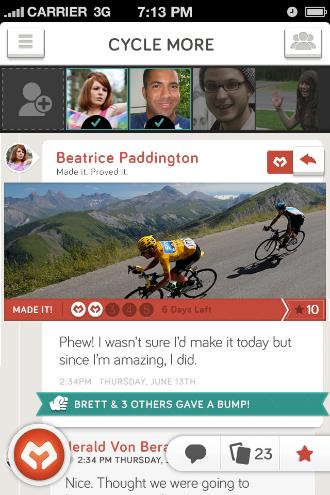 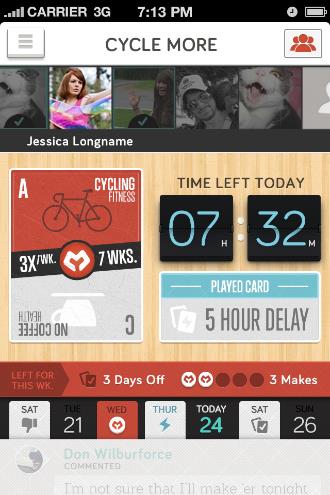 2018/10/29
dt+UX: Design Thinking for User Experience Design, Prototyping & Evaluation
75
[Speaker Notes: This is an example of poor color use. The colors don’t match to any particular task or function and as a result, it is near impossible to figure out what to do – and as a result, a horrible user experience perhaps more hindering than any functionality.]
Redesigned to Use 3 Actionable Colors
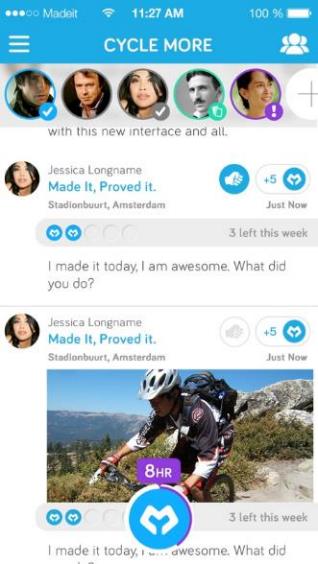 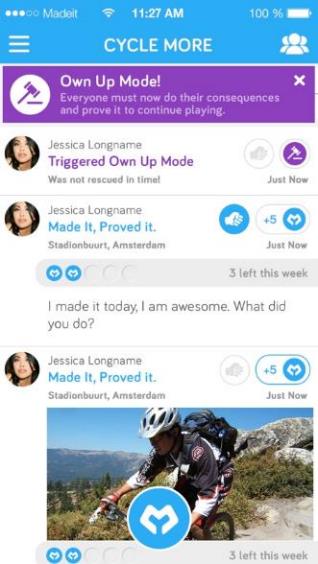 2018/10/29
dt+UX: Design Thinking for User Experience Design, Prototyping & Evaluation
76
[Speaker Notes: Luke’s goal was to pick a color harmony that was relaxing while only ever using 3 colors. Anything that is colored is actionable (tapable, important). Anything grey is a “passive” color and requires the user to explore this information.   The blue and purple here are ANALOGOUS]
Action
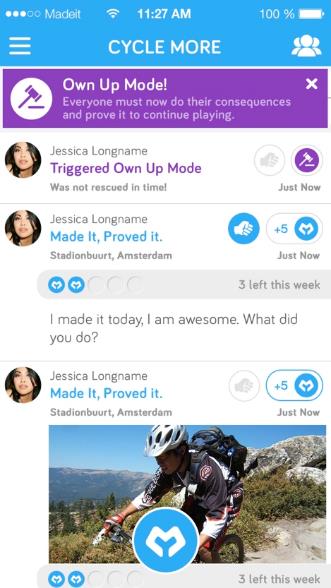 Immediate
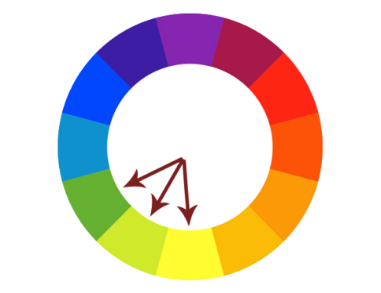 Analogous
2018/10/29
dt+UX: Design Thinking for User Experience Design, Prototyping & Evaluation
77
[Speaker Notes: ANALOGOUS]
Tools that help with color selection
http://colorschemedesigner.com/

http://color.adobe.com/

http://www.colourlovers.com
2018/10/29
dt+UX: Design Thinking for User Experience Design, Prototyping & Evaluation
78
[Speaker Notes: These tools are useful for both exploration of colors and for figuring out harmonies. Tools like photoshop, illustrator and most interface designers also include built-in tools for choosing color harmonies.]
Visual Design that is
Interesting
[the wow factor]
2018/10/29
dt+UX: Design Thinking for User Experience Design, Prototyping & Evaluation
79
[Speaker Notes: This is perhaps the most difficult thing to achieve. It’s very easy to use templates for data graphs, websites and applications – and for the most part they do very well. The following techniques for most are difficult to do right, but when done well create interest.]
Why Make Information Interesting?
Differentiation from similar work

Creates “willful” interaction as opposed to “forced”

With an interesting interface that is simple to learn, the user will teach themselves
2018/10/29
dt+UX: Design Thinking for User Experience Design, Prototyping & Evaluation
80
Non Conventional Layouts
Hard to get right & easy to overdo!

Try new shapes 
circular charts
hexagonal Objects 

Like all techniques (color, etc) – restrict unconventional layouts to the most important information
2018/10/29
dt+UX: Design Thinking for User Experience Design, Prototyping & Evaluation
81
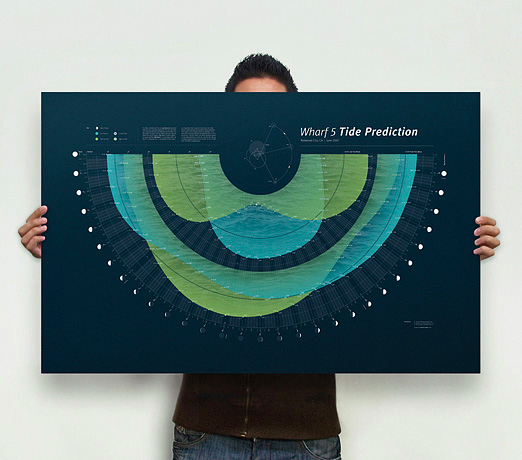 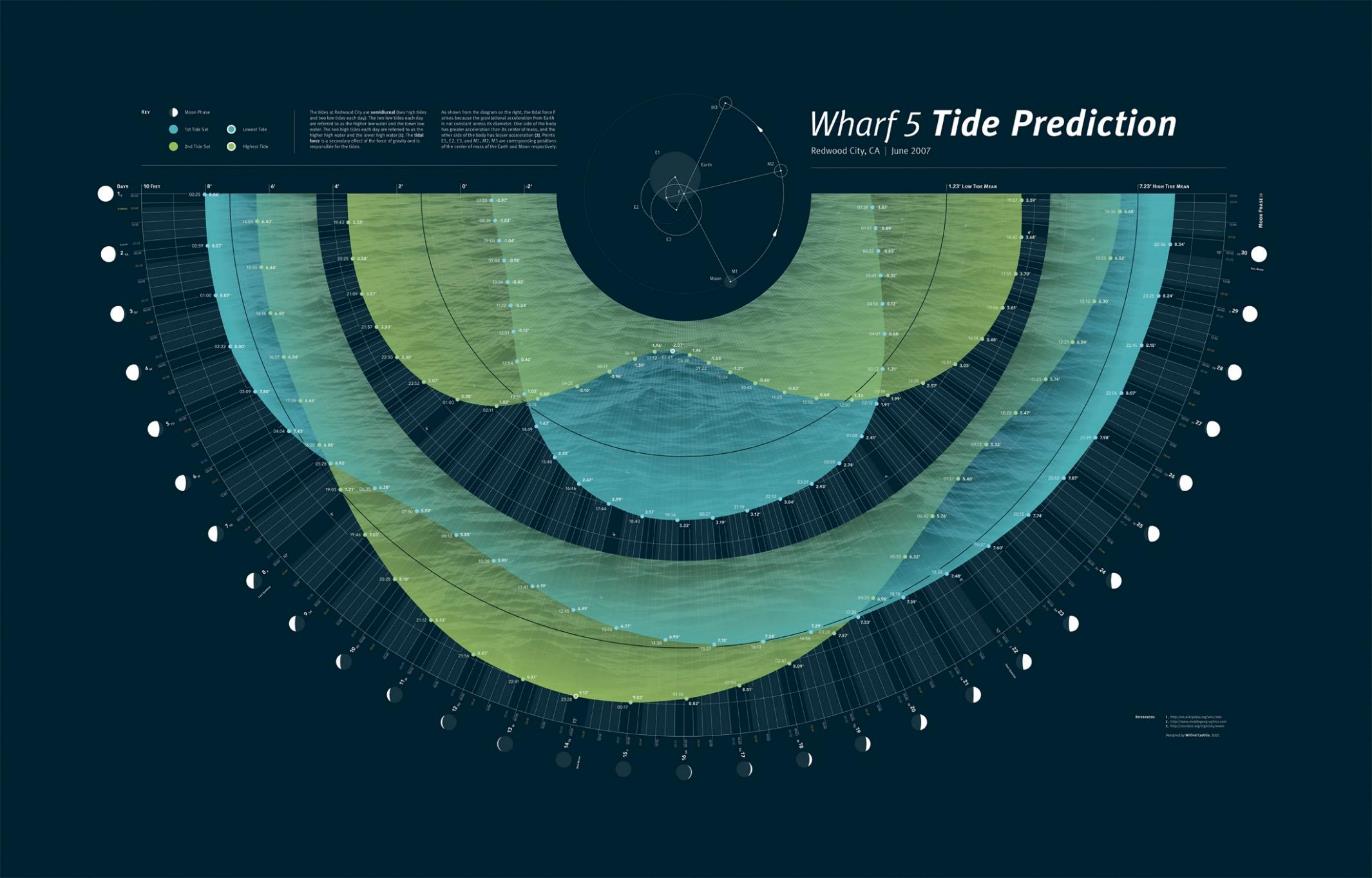 Wilfred Castillo: Tide Prediction: http://www.wilfredcastillo.com/Tide-Prediction
2018/10/29
dt+UX: Design Thinking for User Experience Design, Prototyping & Evaluation
82
[Speaker Notes: For example, Wilfred Castillo’s Tide Prediction
http://www.wilfredcastillo.com/Tide-Prediction

Shows how the high tides and low tides relate to the moon’s phases (full moon and new moon are when they are strongest – aligned with the sun)]
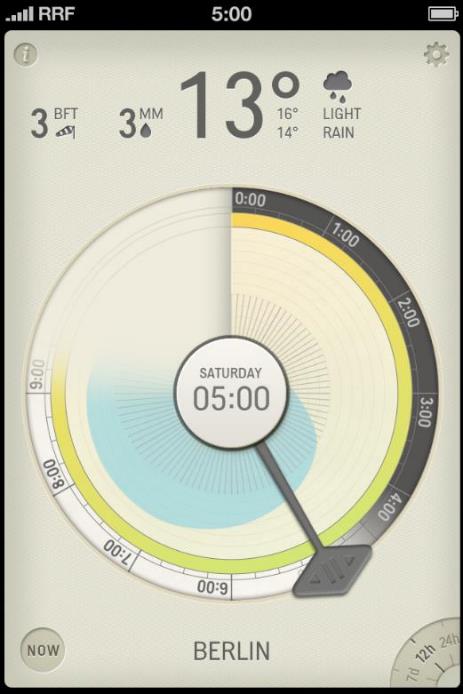 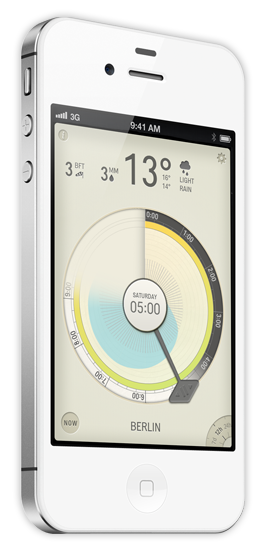 Partly Cloudy
iOS App
2018/10/29
dt+UX: Design Thinking for User Experience Design, Prototyping & Evaluation
83
[Speaker Notes: Reminiscent of the tide chart…]
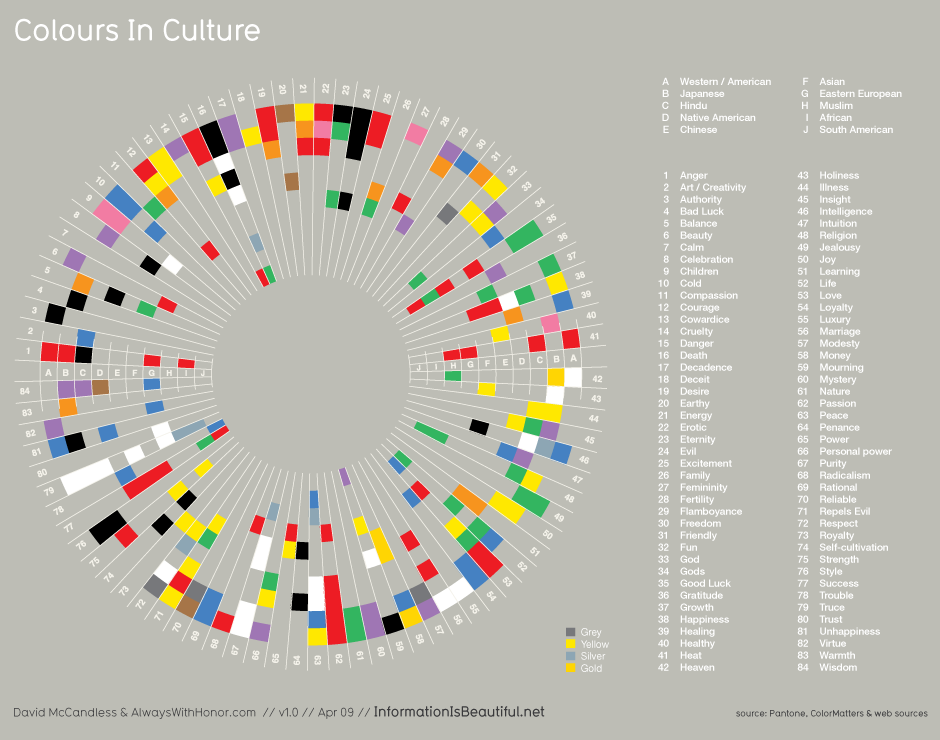 Non Conventional Layout
2018/10/29
dt+UX: Design Thinking for User Experience Design, Prototyping & Evaluation
84
[Speaker Notes: This is a diagram of what colors mean for different cultures and is exciting enough that no matter the subject, you want to know what it’s about. 

We can create “Interest” by using non standard layouts such as circles. Here the layout itself is so interesting, that the designer has chosen to reduce the text size knowing that the reader will gladly look closer.]
Dynamic Movement
Hard to get right & easy to overdo!

Animation is best used to connect information & create “flow”

Like size, color & unusual shapes, animation draws attention to the eye & suggests importance
2018/10/29
dt+UX: Design Thinking for User Experience Design, Prototyping & Evaluation
85
[Speaker Notes: Having information change dynamically has taken off recently and again, is difficult to do correctly. The best way for me to consider animation is to only use it to connect an input to a display of the information the input is modifying.

This connects to a usability principle that will be discussed in the next lecture “Heuristic Evaluation” where information that adapts instantly gratifies the user that the system is working for them, not against them.]
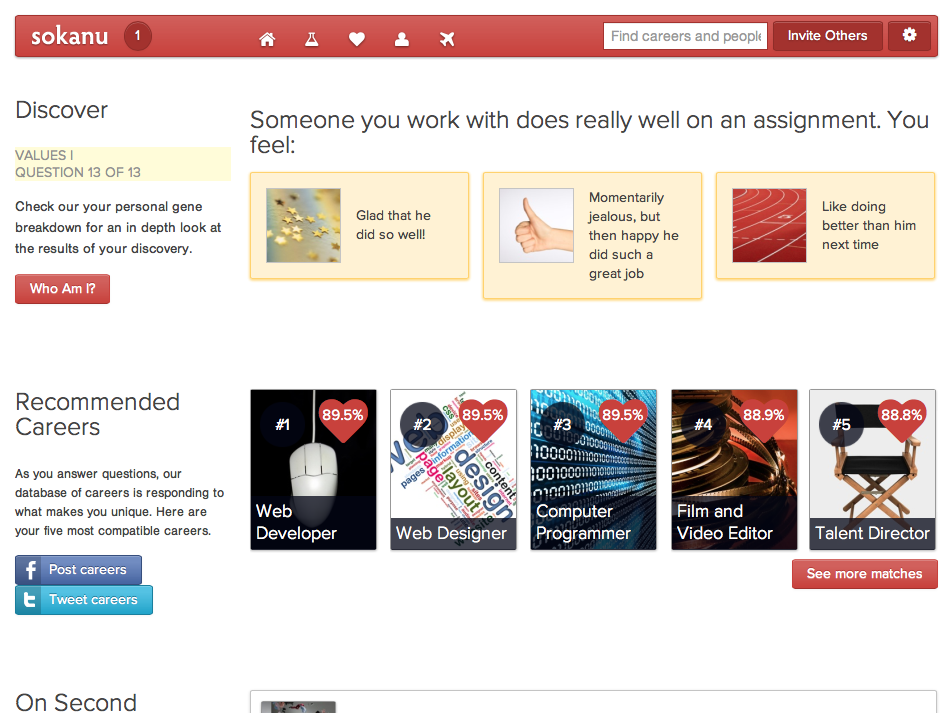 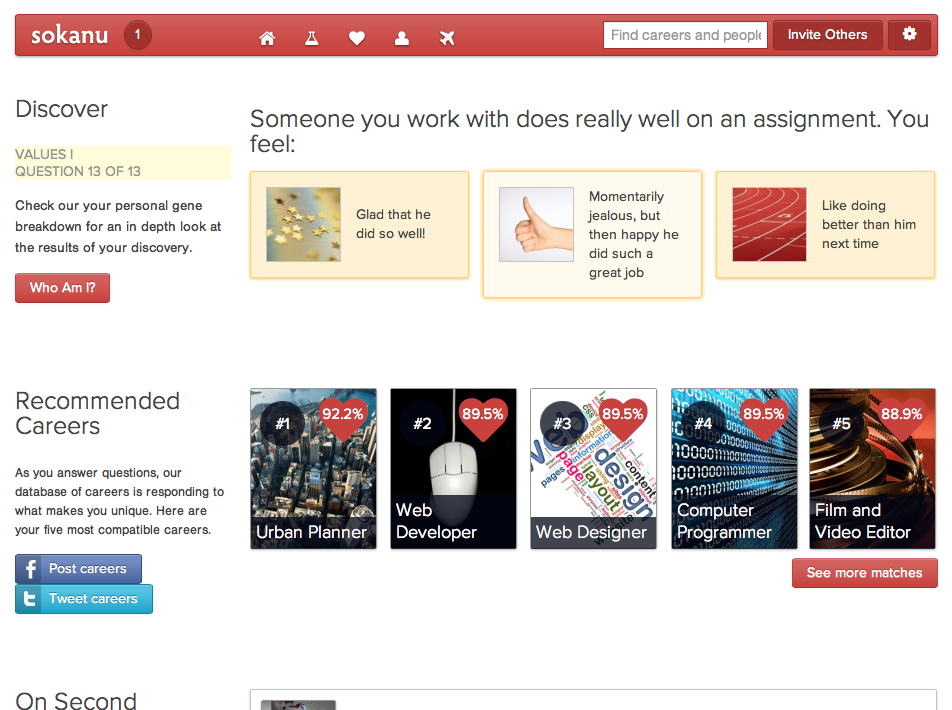 Dynamic Movement
2018/10/29
dt+UX: Design Thinking for User Experience Design, Prototyping & Evaluation
86
[Speaker Notes: This is sokanu.com , a website for discovering careers through simple engaging questioners.

In this case, as you answer questions, its career suggestions theoretically get better and better. Having this information change dynamically connects the information to your interaction and is both interesting, and informative.]
Metaphors (using the real world to describe info)
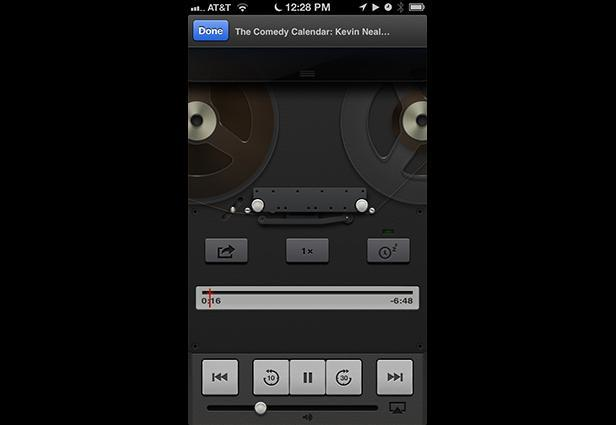 Hard to get right & easy to overdo!

Very useful to provide meaning and connect information to logic

As you have seen before, the more direct or specific a metaphor, the more contextually relevant it is to a generation or time
2018/10/29
dt+UX: Design Thinking for User Experience Design, Prototyping & Evaluation
87
[Speaker Notes: Metaphors are perhaps one of the hardest “interesting techniques” to get right. In information graphics, metaphors are very useful however in interfaces they can often cause more confusion than success.]
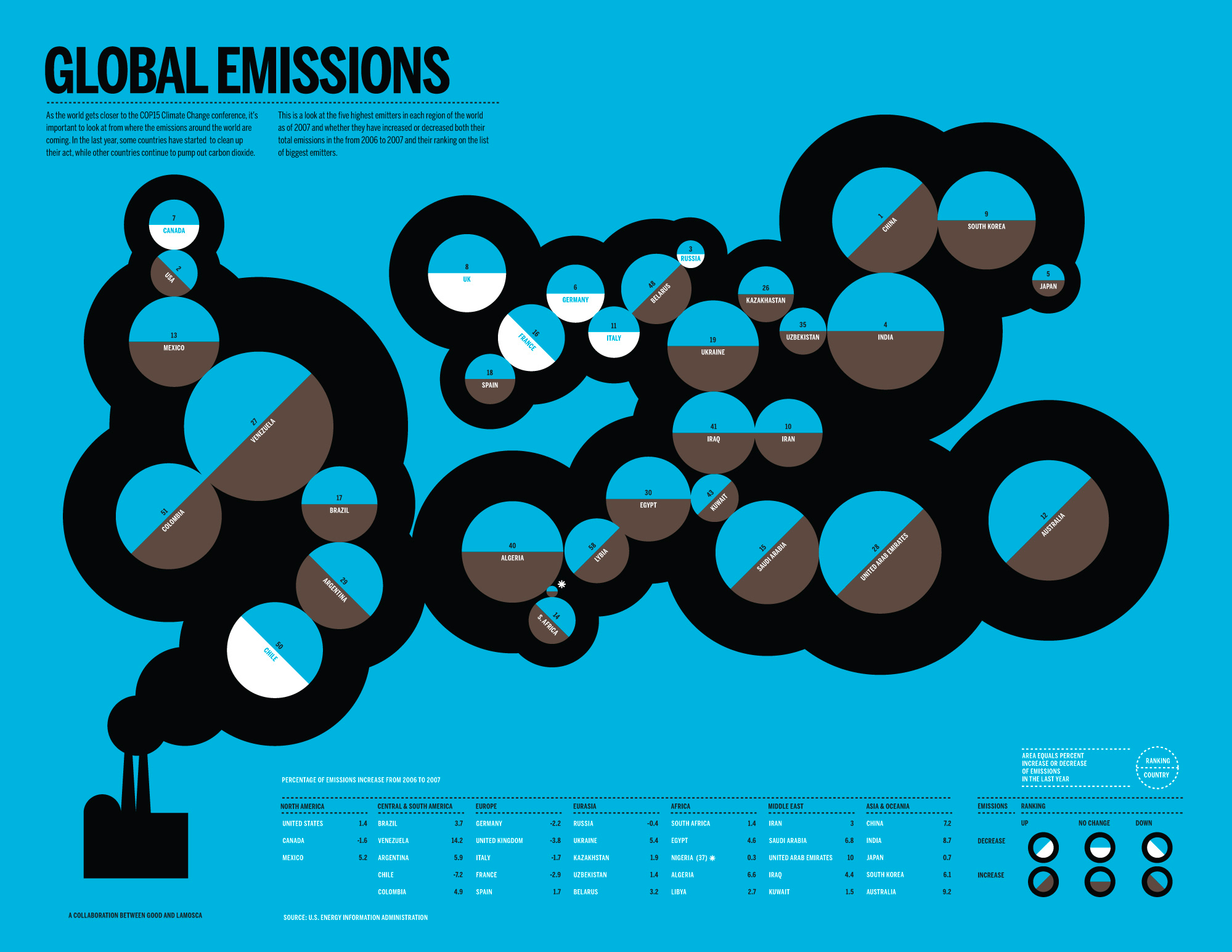 Metaphors
2018/10/29
dt+UX: Design Thinking for User Experience Design, Prototyping & Evaluation
88
[Speaker Notes: This shows changes in global emissions of CO2 and uses the metaphor of clouds of smoke coming out of a factory

http://awesome.good.is/transparency/web/0911/globalemissions/flat.html]
The best designs balance the techniques you have seen
and
The less techniques used, the easier it is to balance them
2018/10/29
dt+UX: Design Thinking for User Experience Design, Prototyping & Evaluation
89
[Speaker Notes: We have discussed now what may seem is an overwhelming amount of techniques designers use all the time. 
This is how it should seem – Overwhelming. It is exactly the way customers will feel if they see too many being used at once.

Again we are brought back to the number one skill – Balance. 

The hardest part is knowing what to remove and the only way to really get a good feel for these techniques is to practice with them repetitively.]
Overwhelming Use of Different Techniques
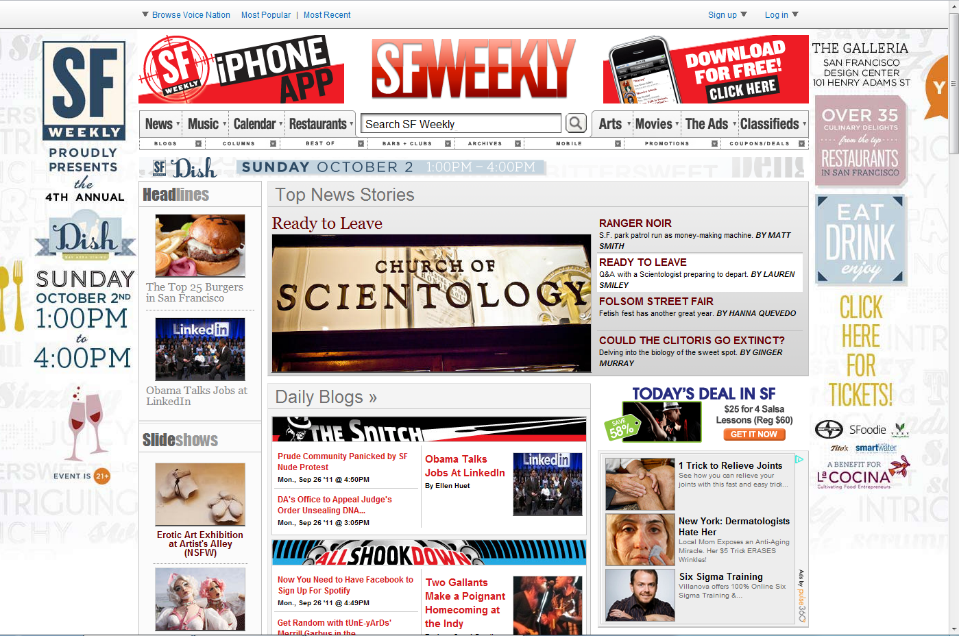 2018/10/29
dt+UX: Design Thinking for User Experience Design, Prototyping & Evaluation
90
In other words,
Keep it Focused
2018/10/29
dt+UX: Design Thinking for User Experience Design, Prototyping & Evaluation
91
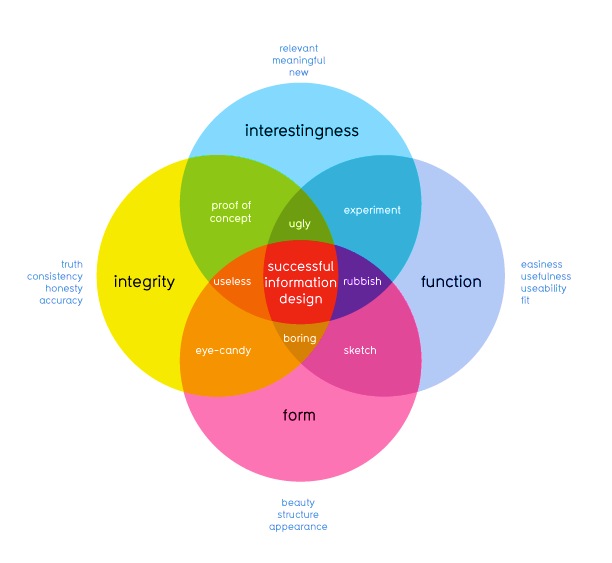 David McCandless
http://www.informationisbeautiful.net
2018/10/29
dt+UX: Design Thinking for User Experience Design, Prototyping & Evaluation
92
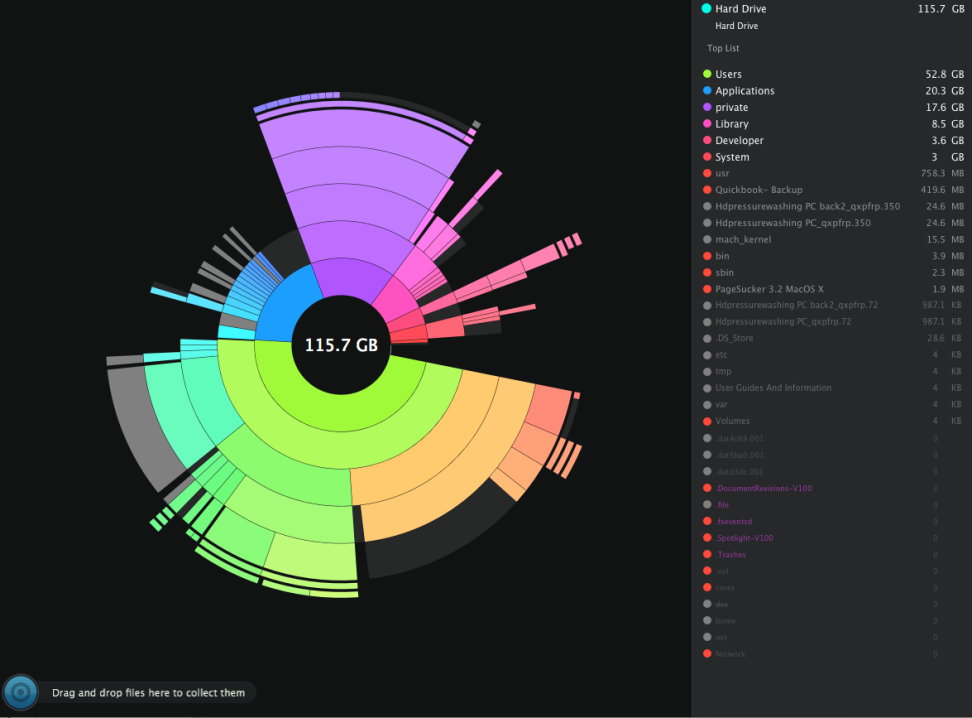 Form
Interestingness
Function
Integrity
2018/10/29
dt+UX: Design Thinking for User Experience Design, Prototyping & Evaluation
93
[Speaker Notes: Daisy disk for mac]
Summary
Start with Context, what is the nature of the information?What is the most important?
Design first in grayscale to focus on hierarchy
Small changes help us see key differences 
 e.g., small multiples
Avoid clutter, focus on the essence of your tasks
Use color properly – not for ordering!
Only use 1-2 colors at a time, unless absolutely necessary
2018/10/29
dt+UX: Design Thinking for User Experience Design, Prototyping & Evaluation
94
Further Reading
Kevin Mullet and Darrell Sano, Designing Visual Interfaces
Edward Tufte’s books and course
Robin Williams, The Non-Designer’s Design Book
Typography
Jan Tschichold, The New Typography
Robert Bringhurst, The Elements of Typographic Style
http://www.adobe.com/type/
2018/10/29
dt+UX: Design Thinking for User Experience Design, Prototyping & Evaluation
95
Further Reading
Typography on the web
http://www.pemberley.com/janeinfo/latin1.html
http://www.microsoft.com/typography/
2018/10/29
dt+UX: Design Thinking for User Experience Design, Prototyping & Evaluation
96
Next Time
Heuristic Evaluation
including an in-class exercise that will be graded

Reading
How to Conduct a Heuristic Evaluation by Jakob Nielsen

Next assignment
Heuristic Evaluation
2018/10/29
dt+UX: Design Thinking for User Experience Design, Prototyping & Evaluation
97